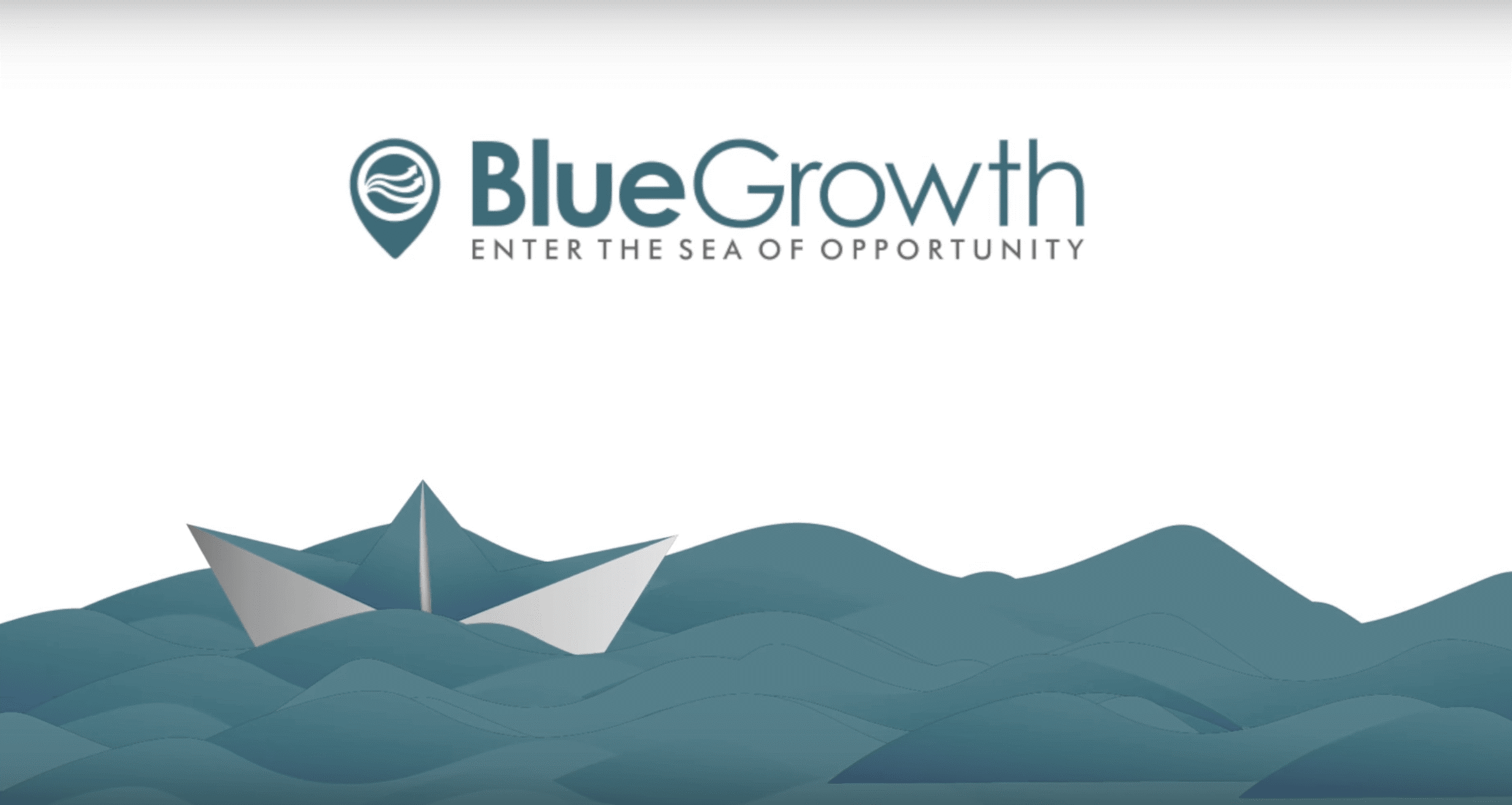 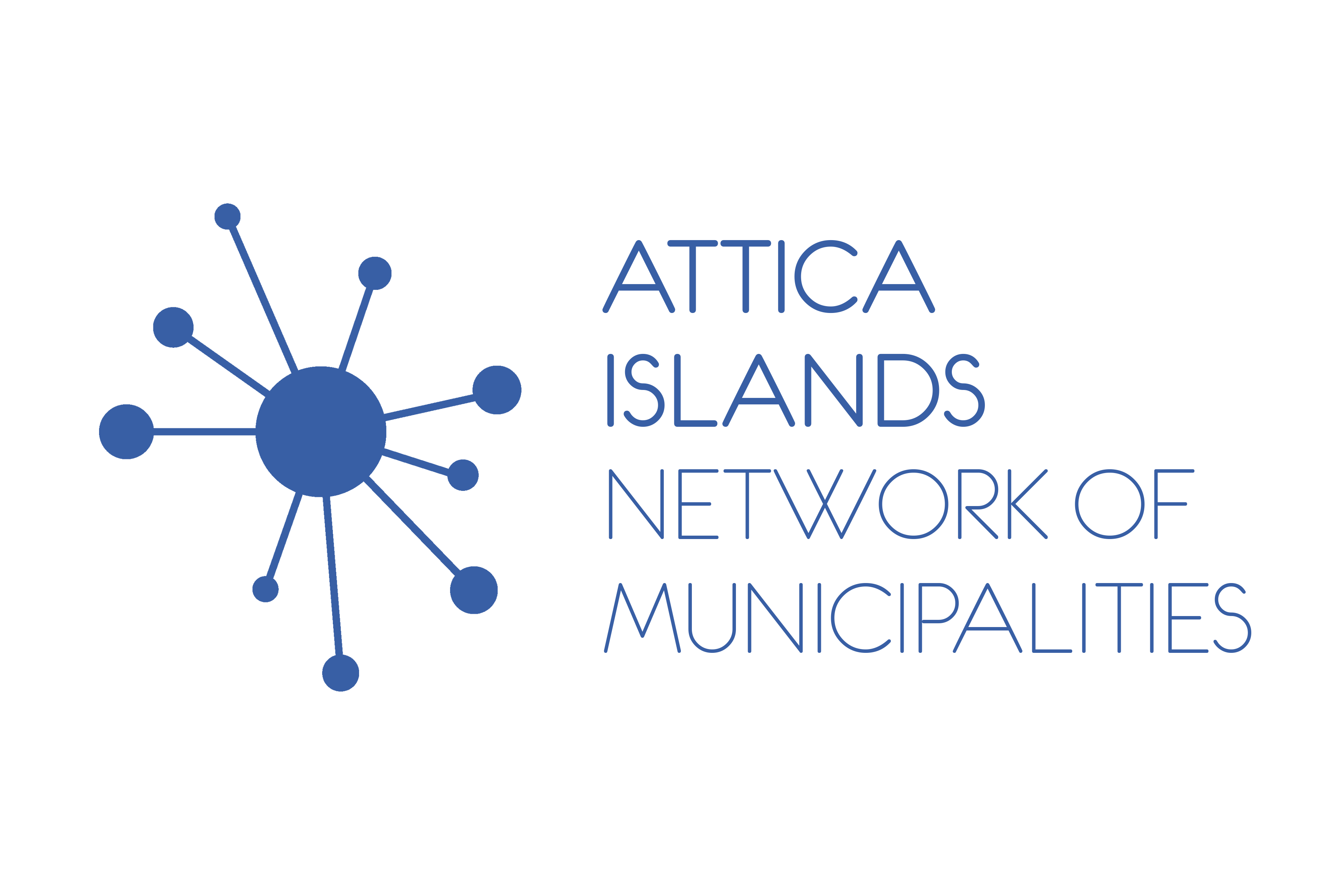 Attica Islands Network of Municipalities
Local Program CLLD/LEADER: «Nature & Culture “On Board”
”INTERTERRITORIAL & TRANSNATIONAL PROGRAM 
«Blue Growth Incubators Network»
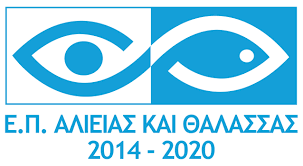 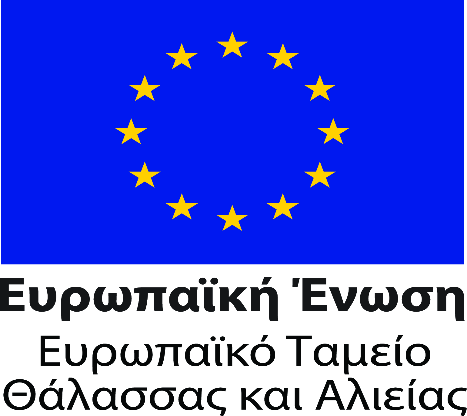 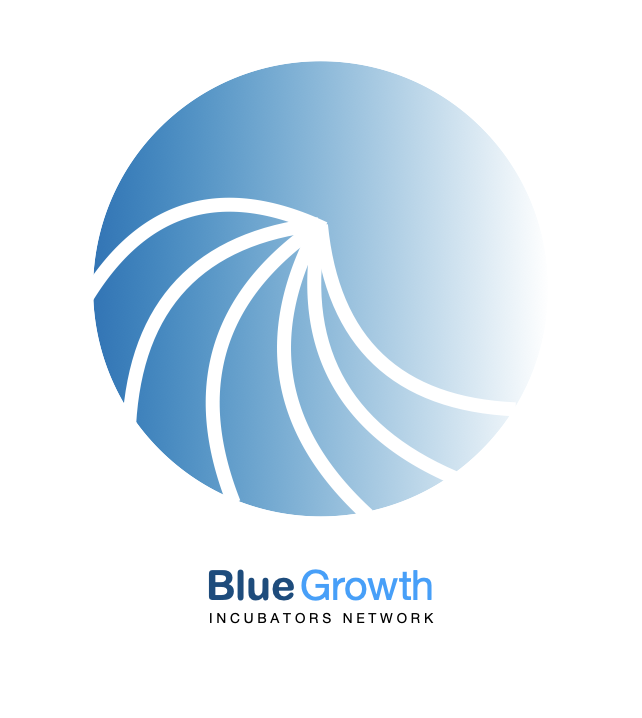 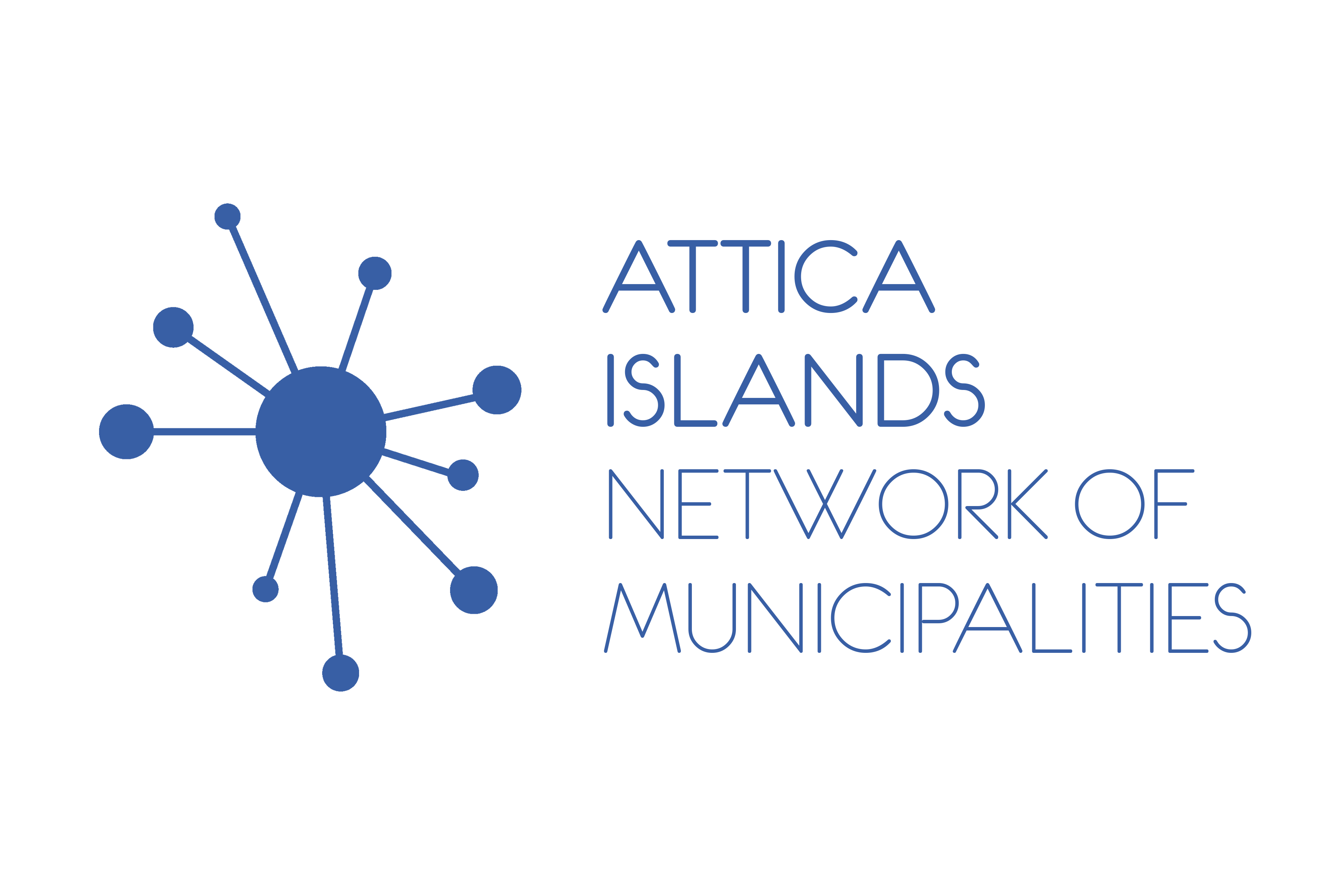 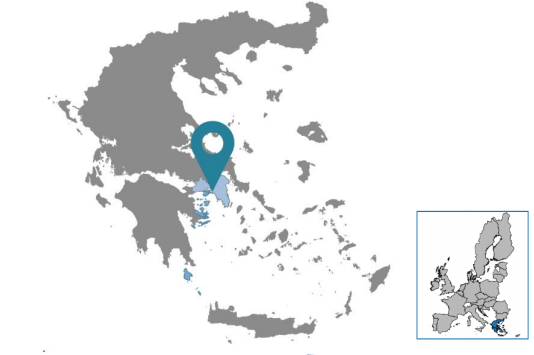 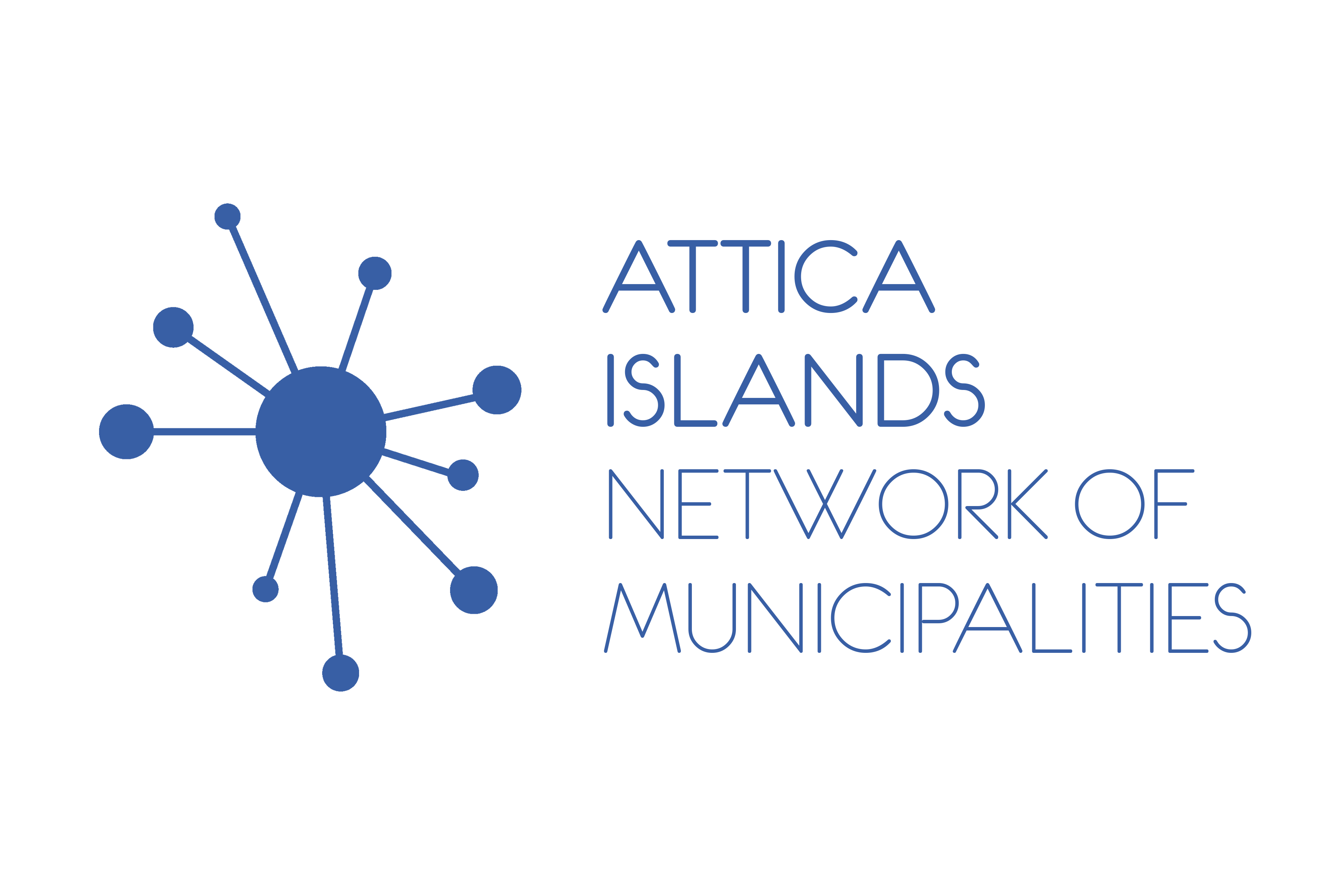 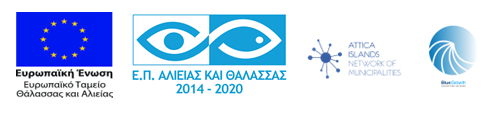 About Our Company
Our company consist of the CLLD/LEADER and our Technical Support. Its purpose is social and developmental and in no case it is considered as profit / commercial.

It has become a LAG and a FLAG and another purpose of the Company is to develop international networking partnerships for integrated rural and urban development.
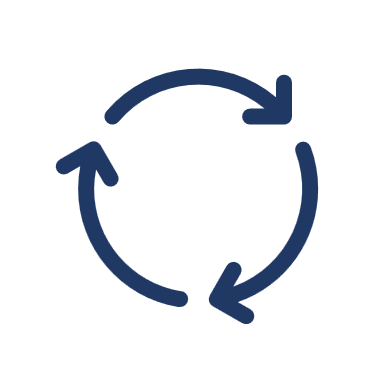 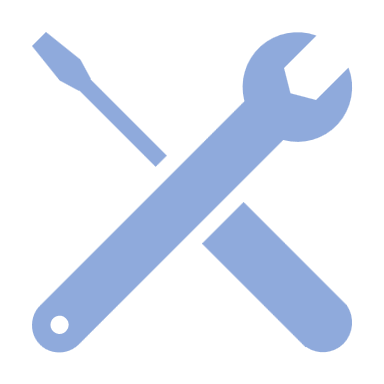 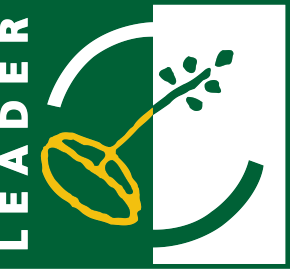 8
Municipalities
1 
Development SA organization
10 
Social actors
13.000.000 €
+
21.000.000 €
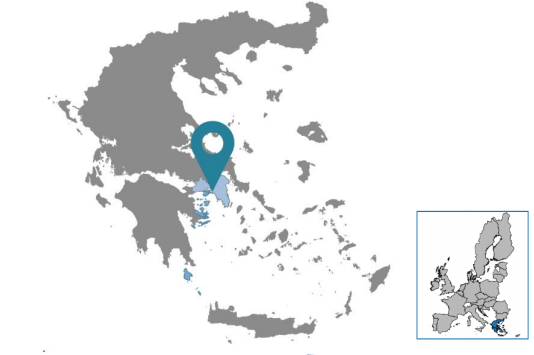 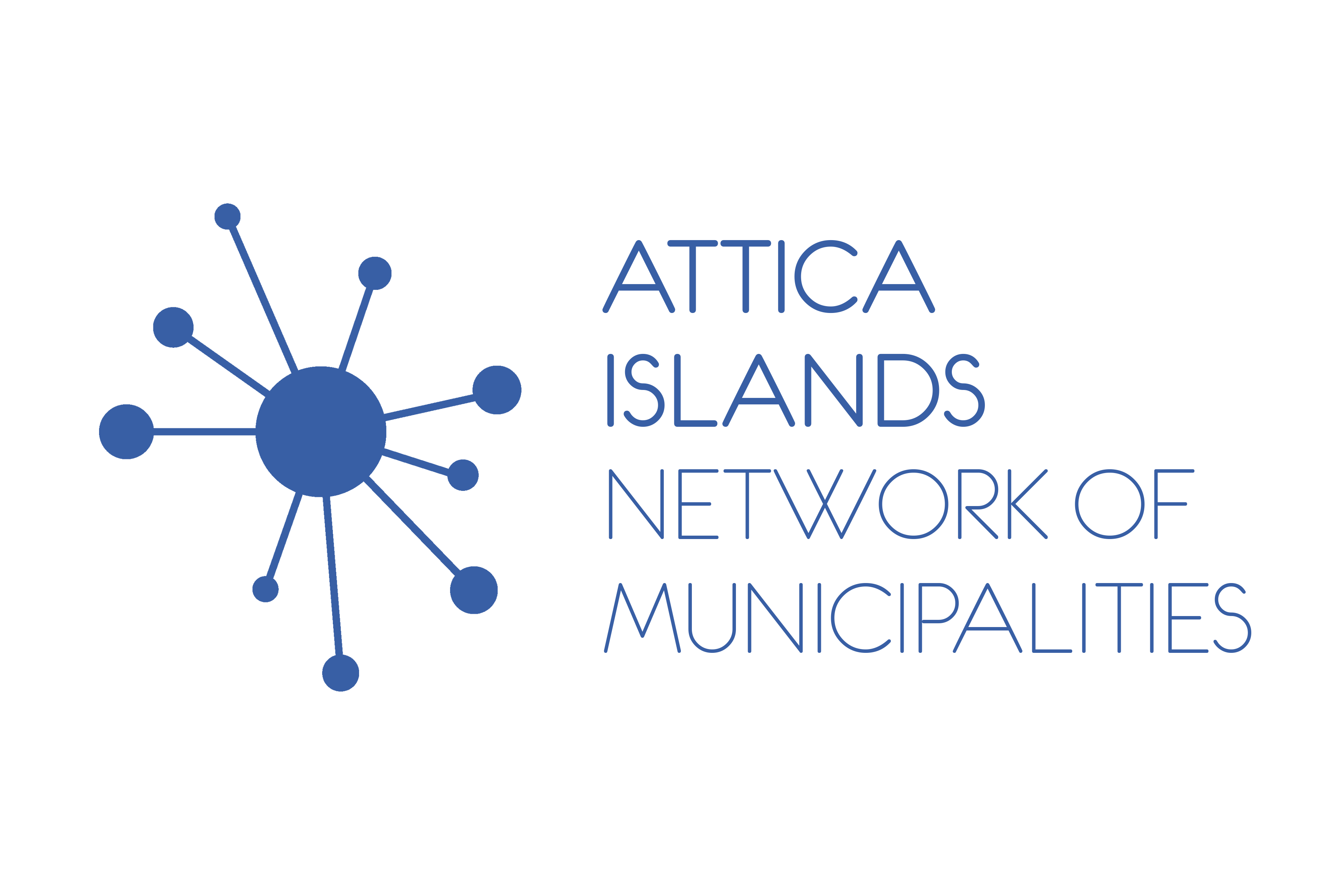 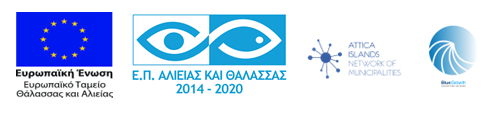 The inspiration
PARNONAS SA: 
The main players in the maritime field: 
Fishermen 
Aquaculture
Tourism
At 2016 the main motivation: The realization that around area of Parnonas, were aquaculture is developed, there were no companies to support supplies, feed and other supplements, or even training for people who could work in the enterprises.
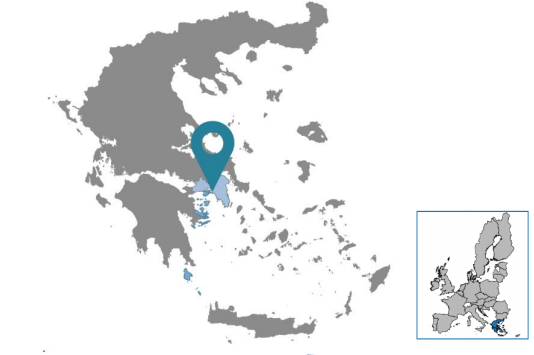 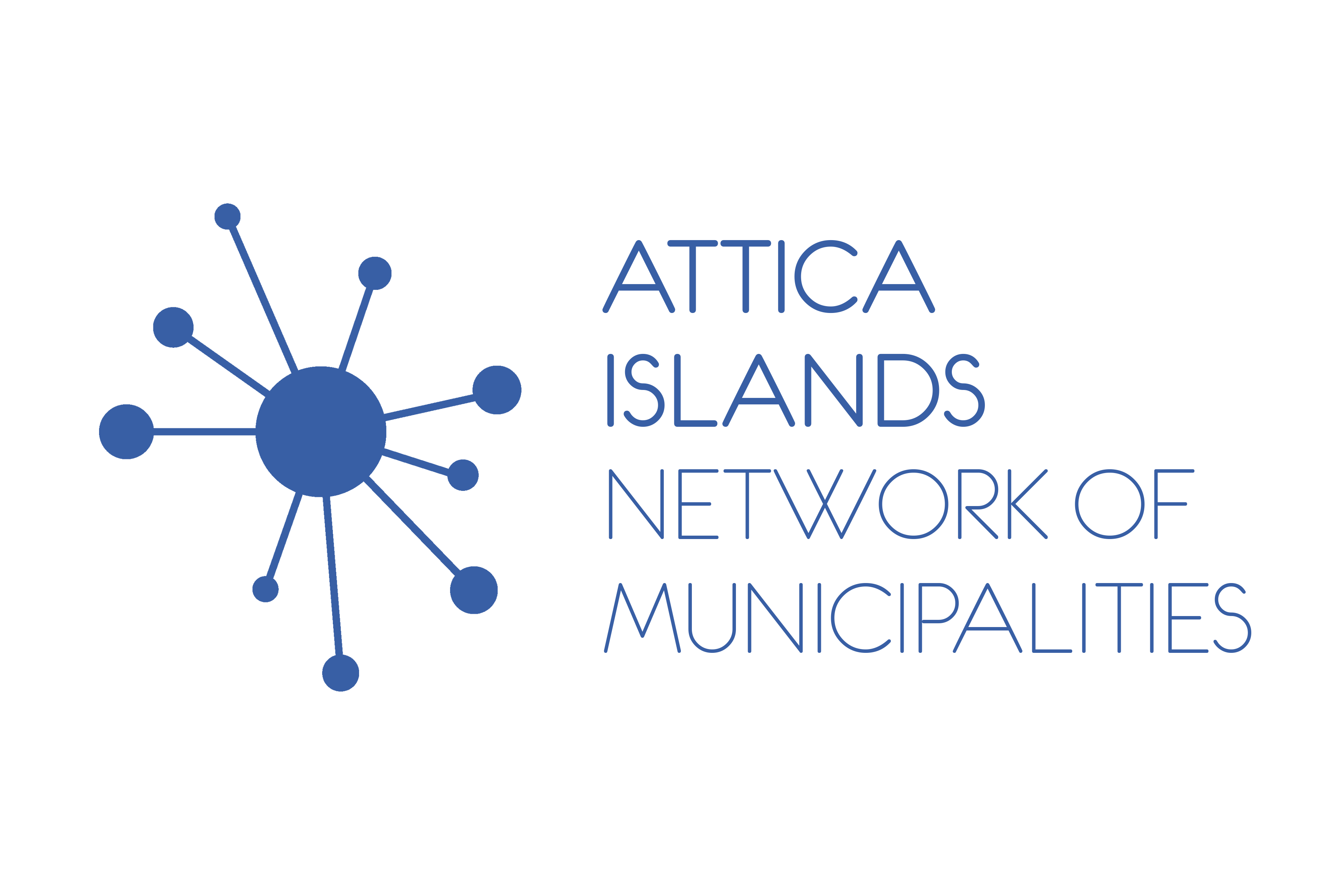 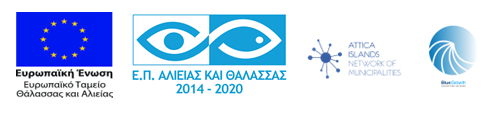 The obstacle
Create an incubator in Parnonas, supporting productive maritime sectors

Fisheries and Aquaculture 
Two main sectors with their strengthens and weaknesses
Fishermen: Sector shrinking day by day
Aquaculture: Sector that despite the fact of functioning for over 40 years, is treated with incredulity by the local community.
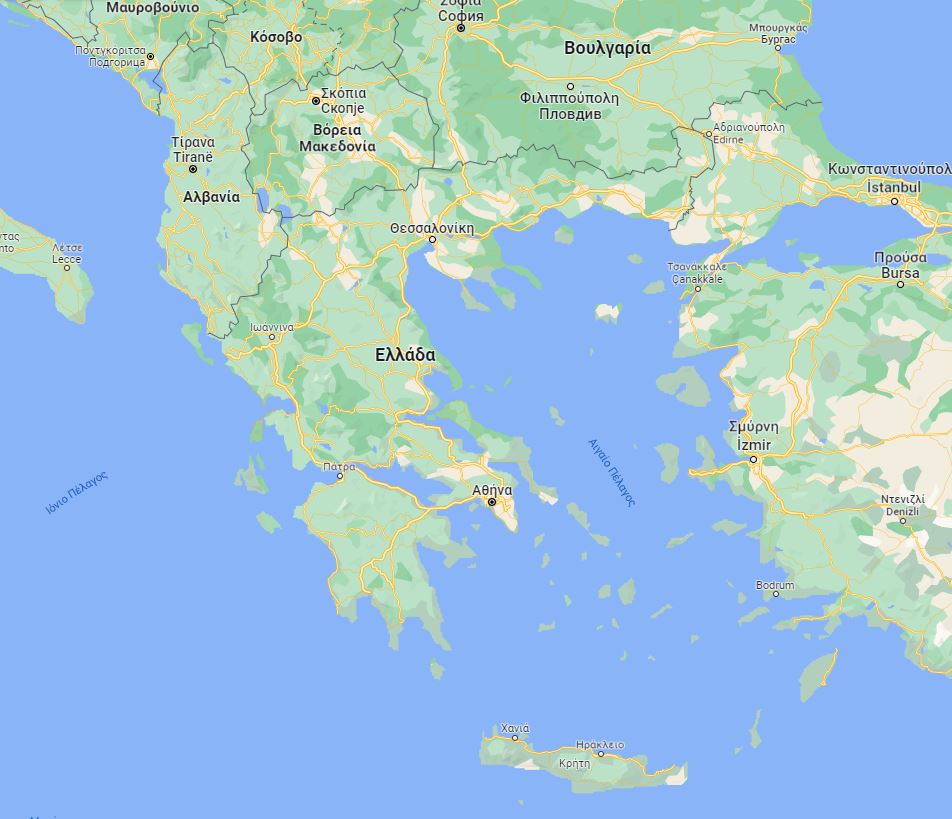 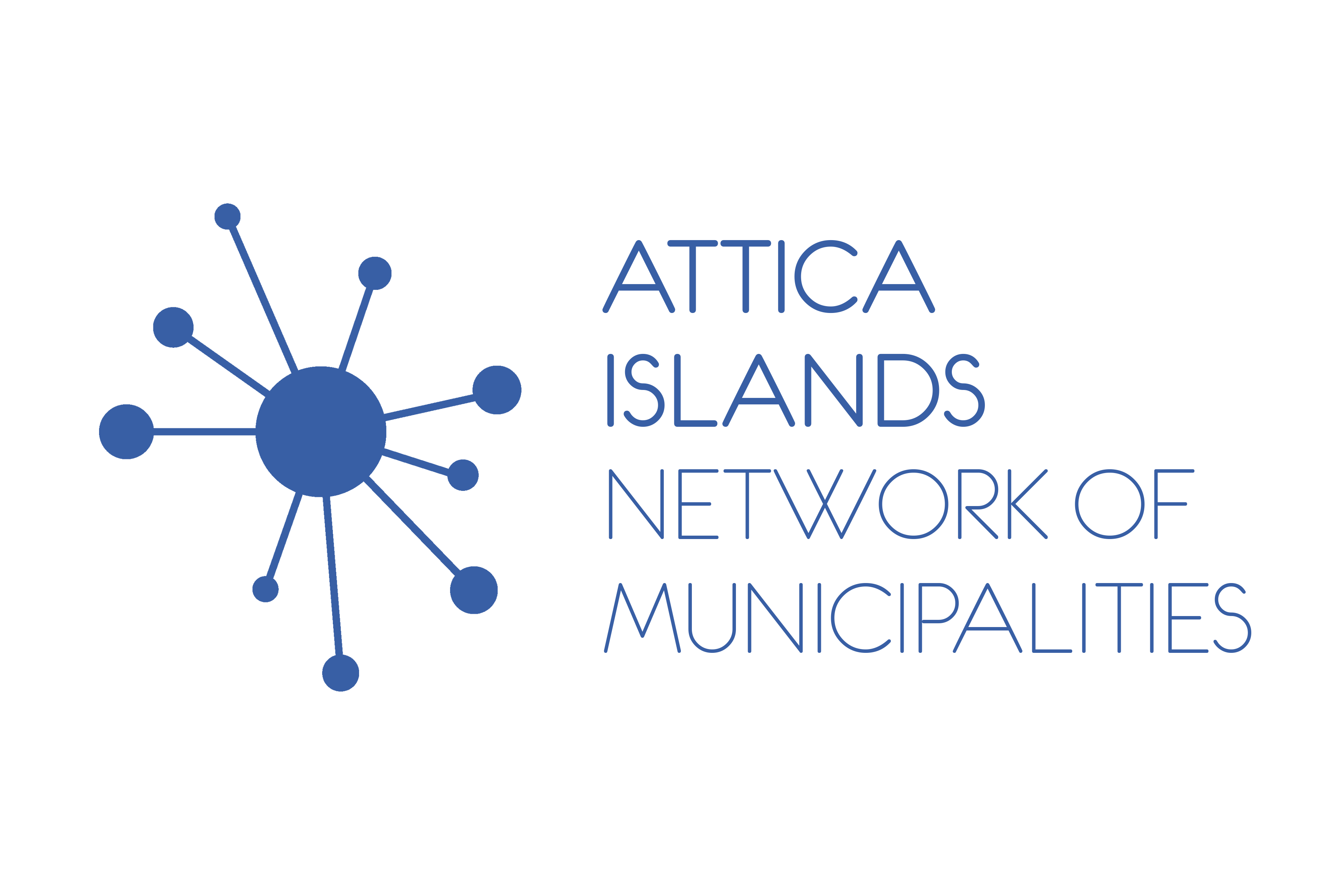 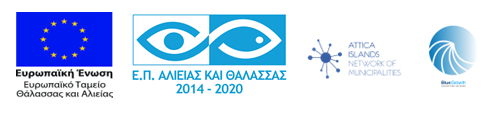 The idea
2019: Participating in CAP Strategies Planning, at Brussels, we had the chance to discuss with other FLAGS and decide to open again the file of Incubator.
The Network Incubator was the idea that at the beginning concerned every FLAG participated on this project. 
Due to COVID period we organize all the preparatory phase, 
On November 2021 we apply the financing of our Project.
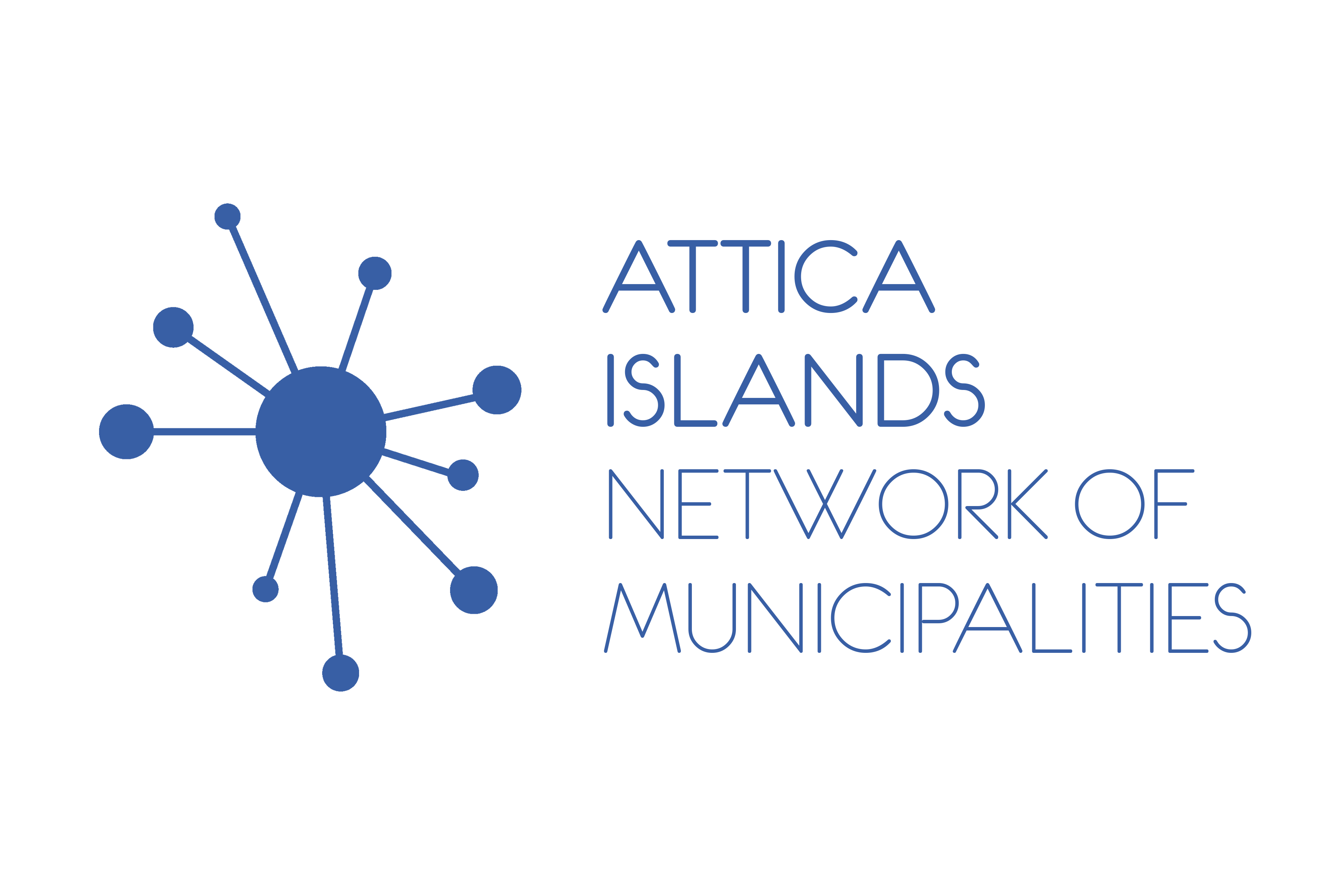 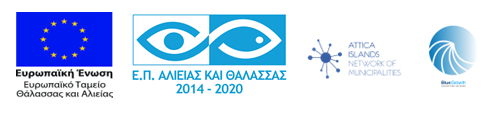 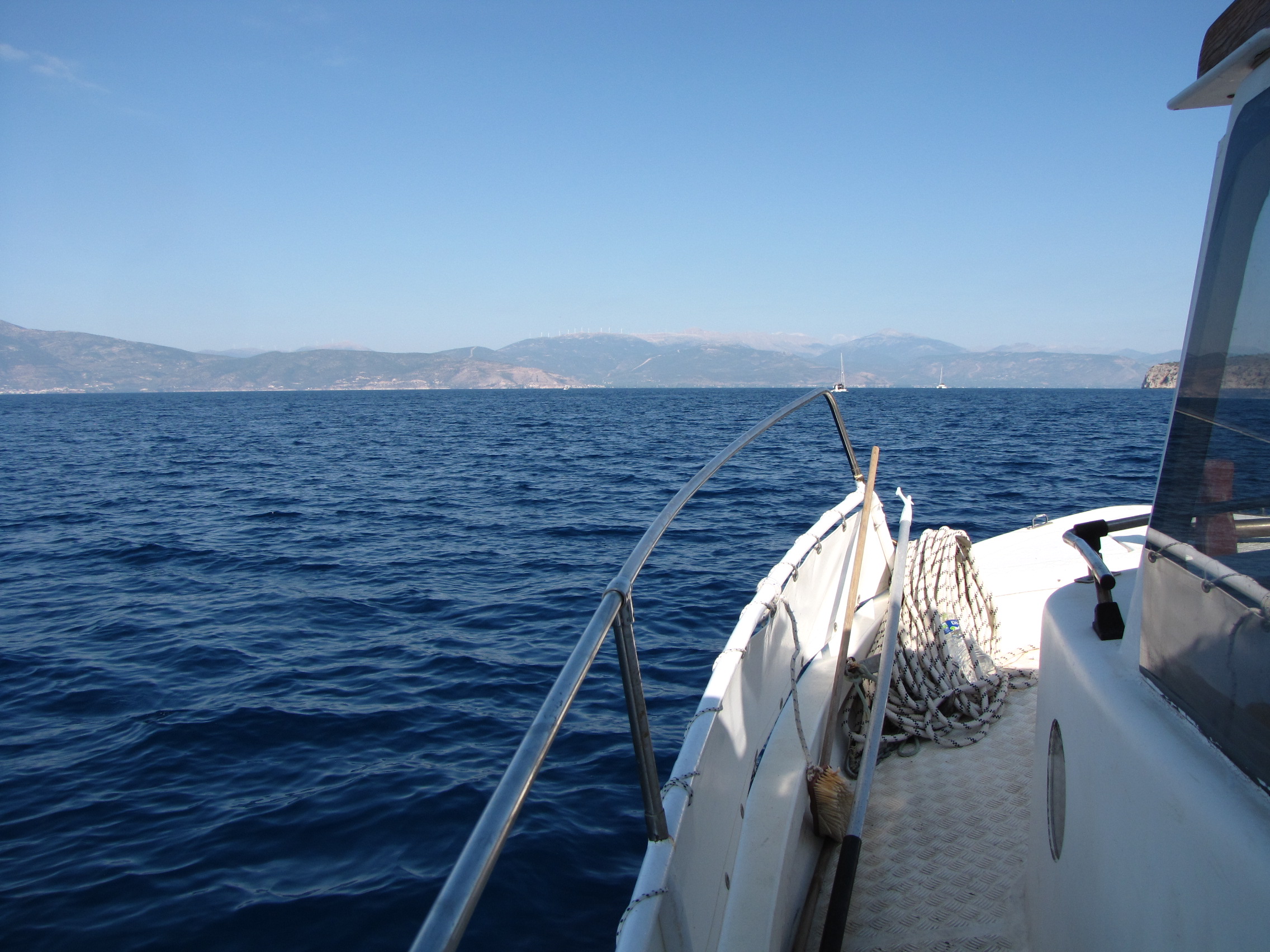 The Actions
The Project consists of 2 distinct Phases: 
Preparatory Phase
Main Phase

In the Preparatory Phase, all the necessary actions were taken to find partners who would meet the conditions set by the invitation.
The Main Phase of the Plan concerns the implementation, which is divided into the implementation of:
Joint Actions 
Local Actions
9.020,00 €
41.880,00 €
Coordination - Project management
Preparatory phase
69.850,00 €
151.250,00 €
Awareness - Publicity
Blue Growth Incubator Network: Consulting and Experts
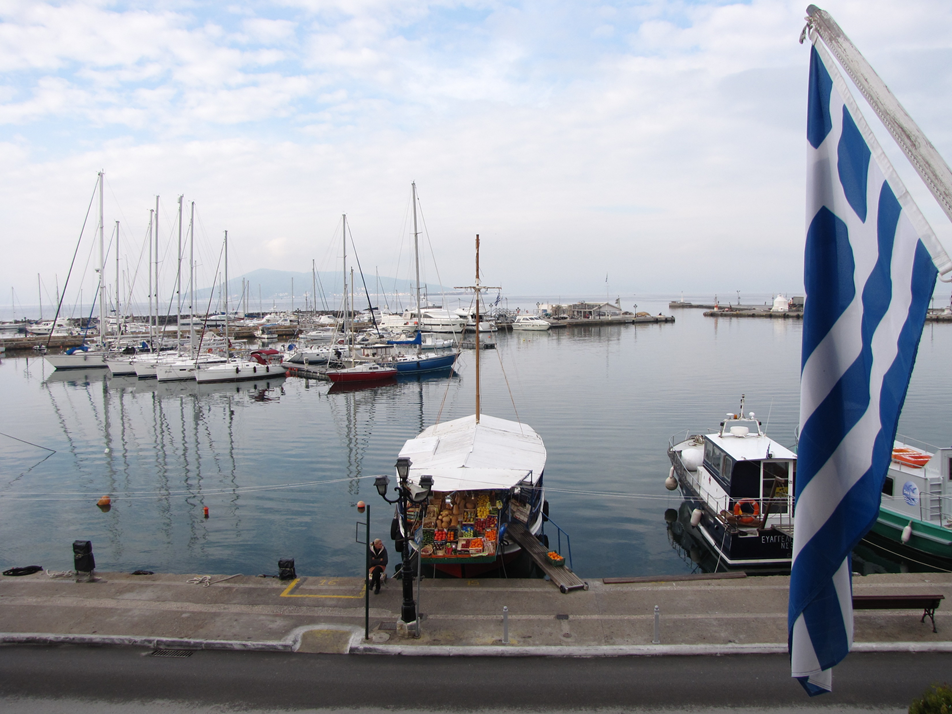 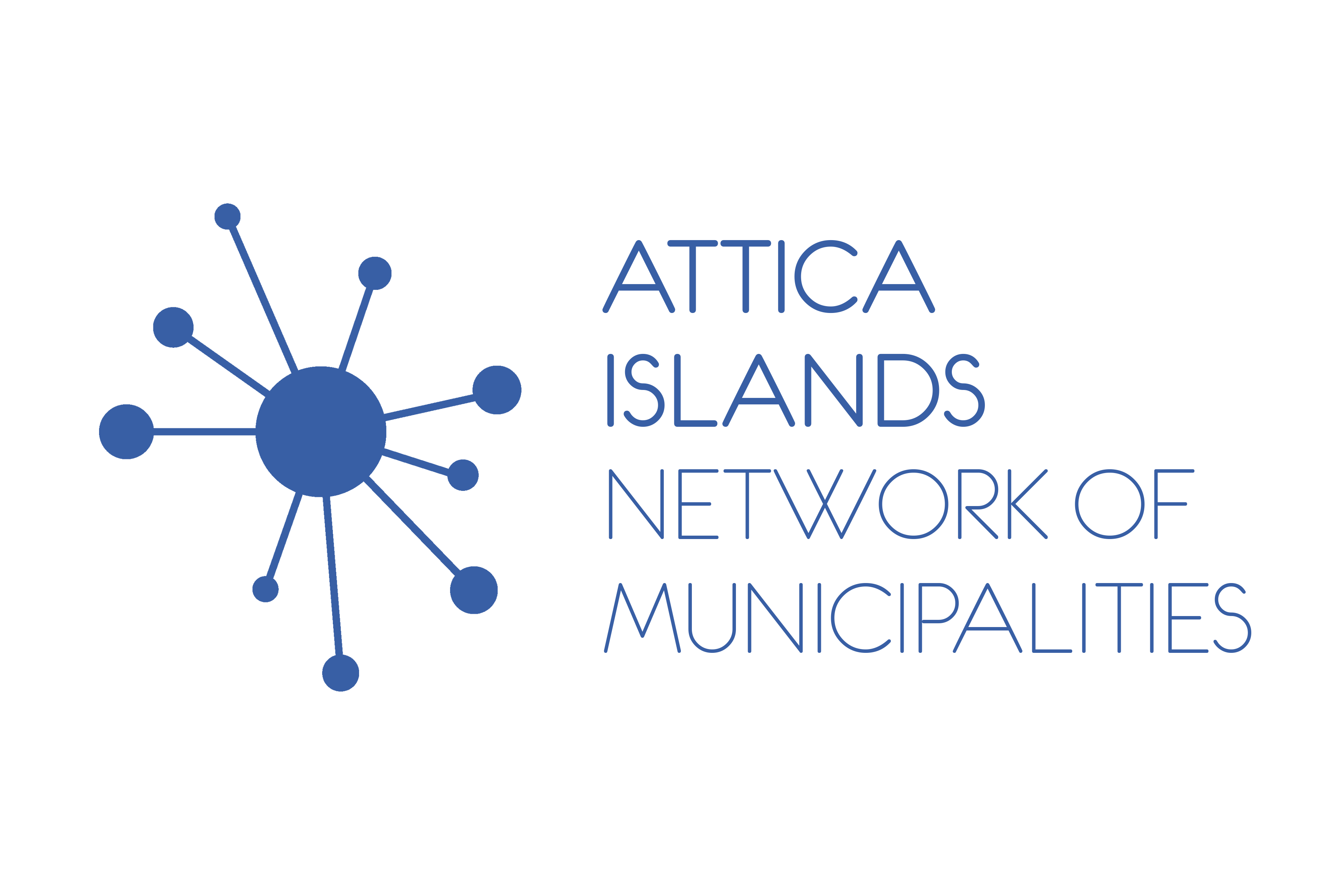 BLUE GROWTH NETWORK INCUBATORS 

Transnational Cooperation Project
Blue Growth: EU 's long - term strategy to support sustainable development
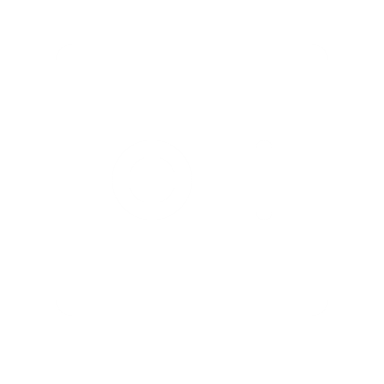 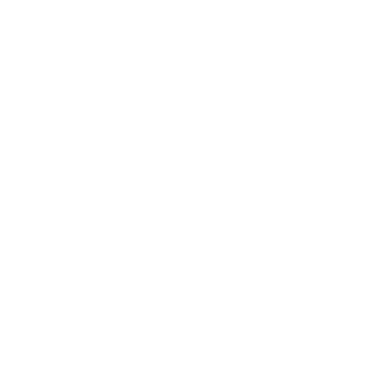 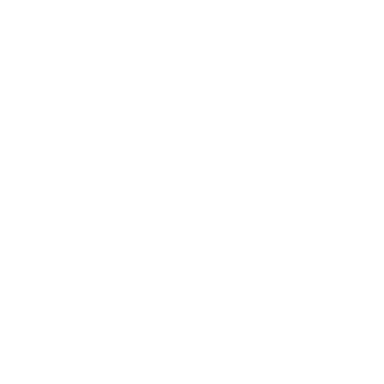 Knowledge | Safety
Personalized measures
Sustainable jobs
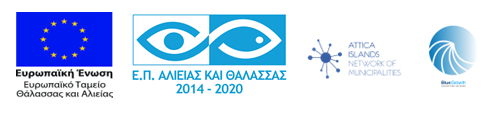 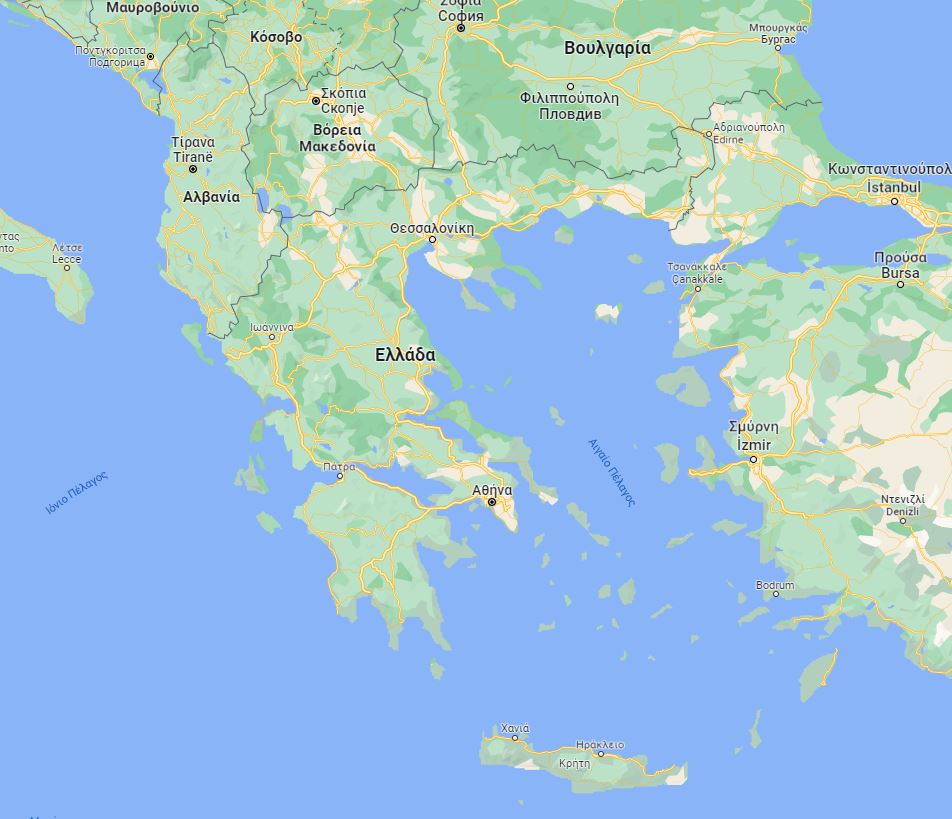 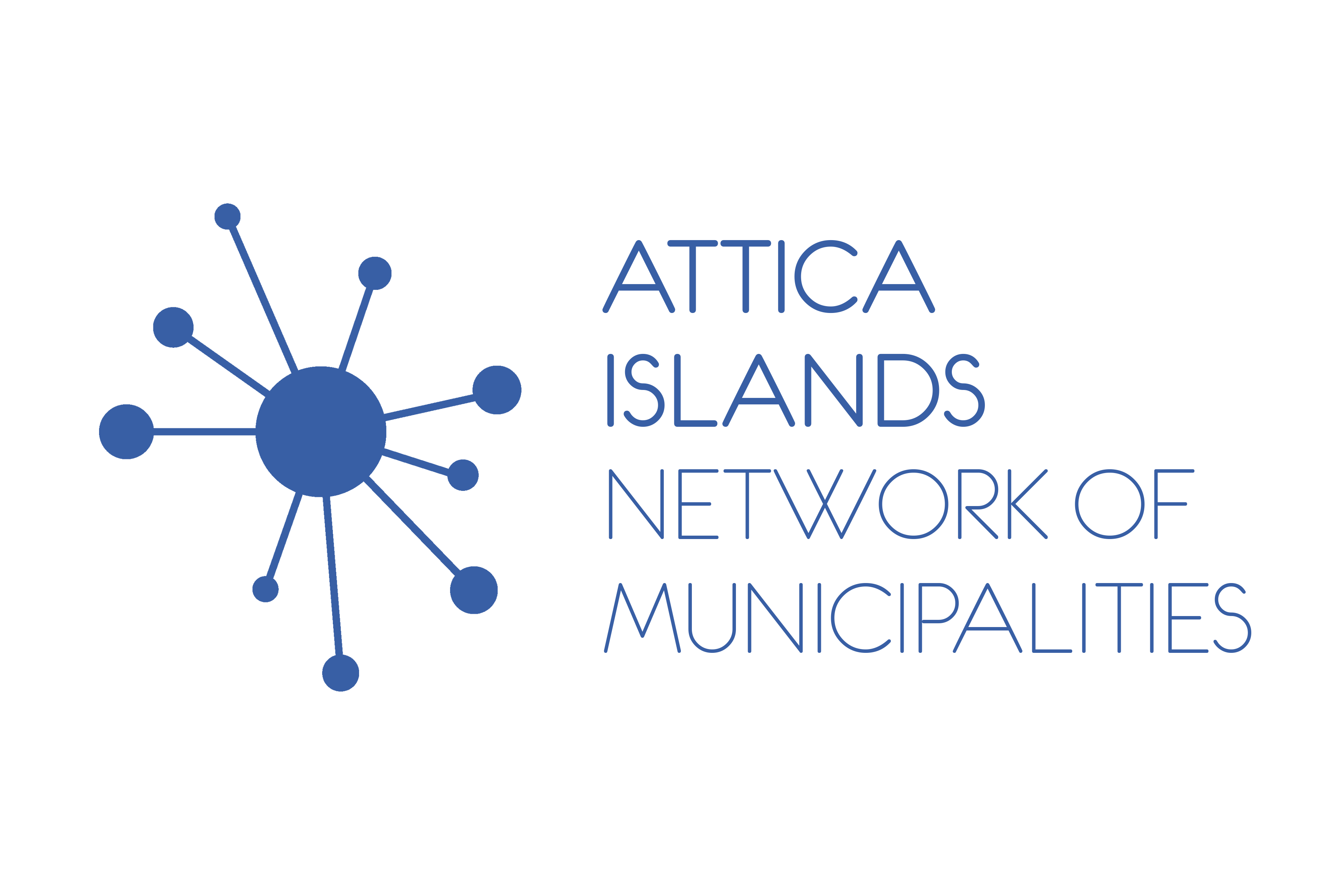 Collaborators
7 Greek | 1 Bulgarian
Coordinating Partner - Attica Islands Network
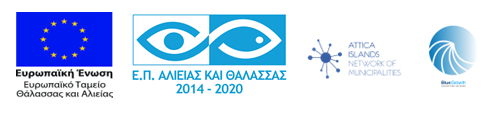 Collaborators
7 Greek | 1 Bulgarian
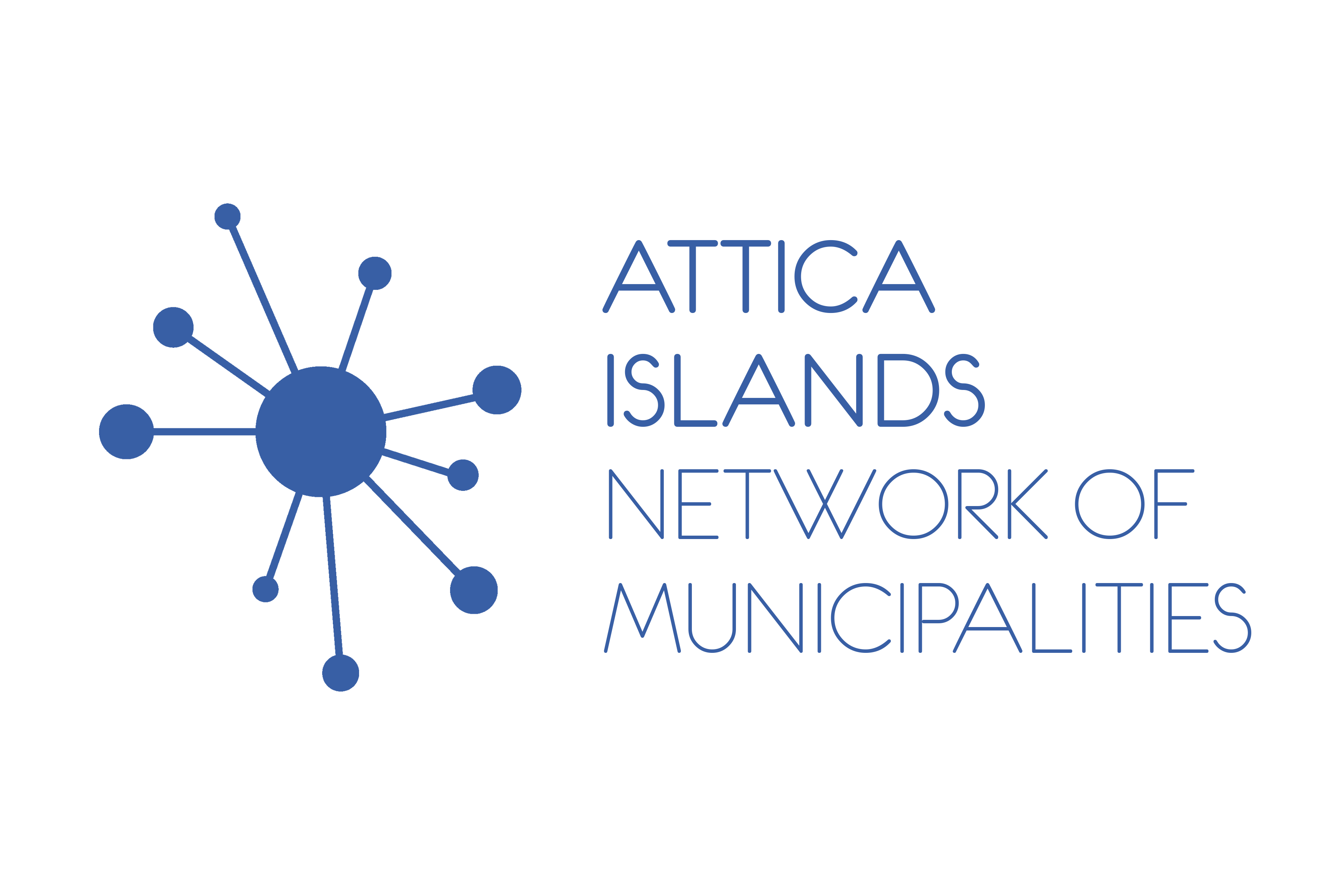 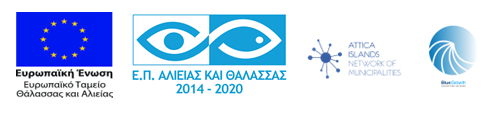 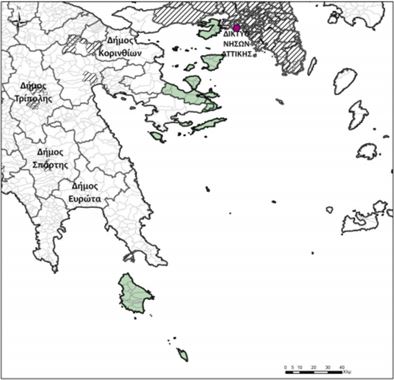 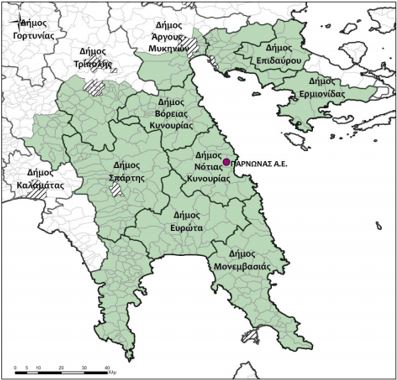 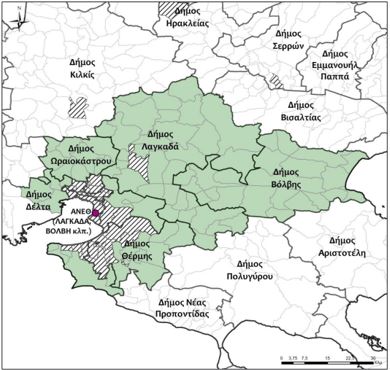 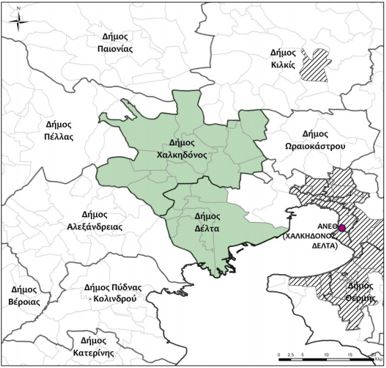 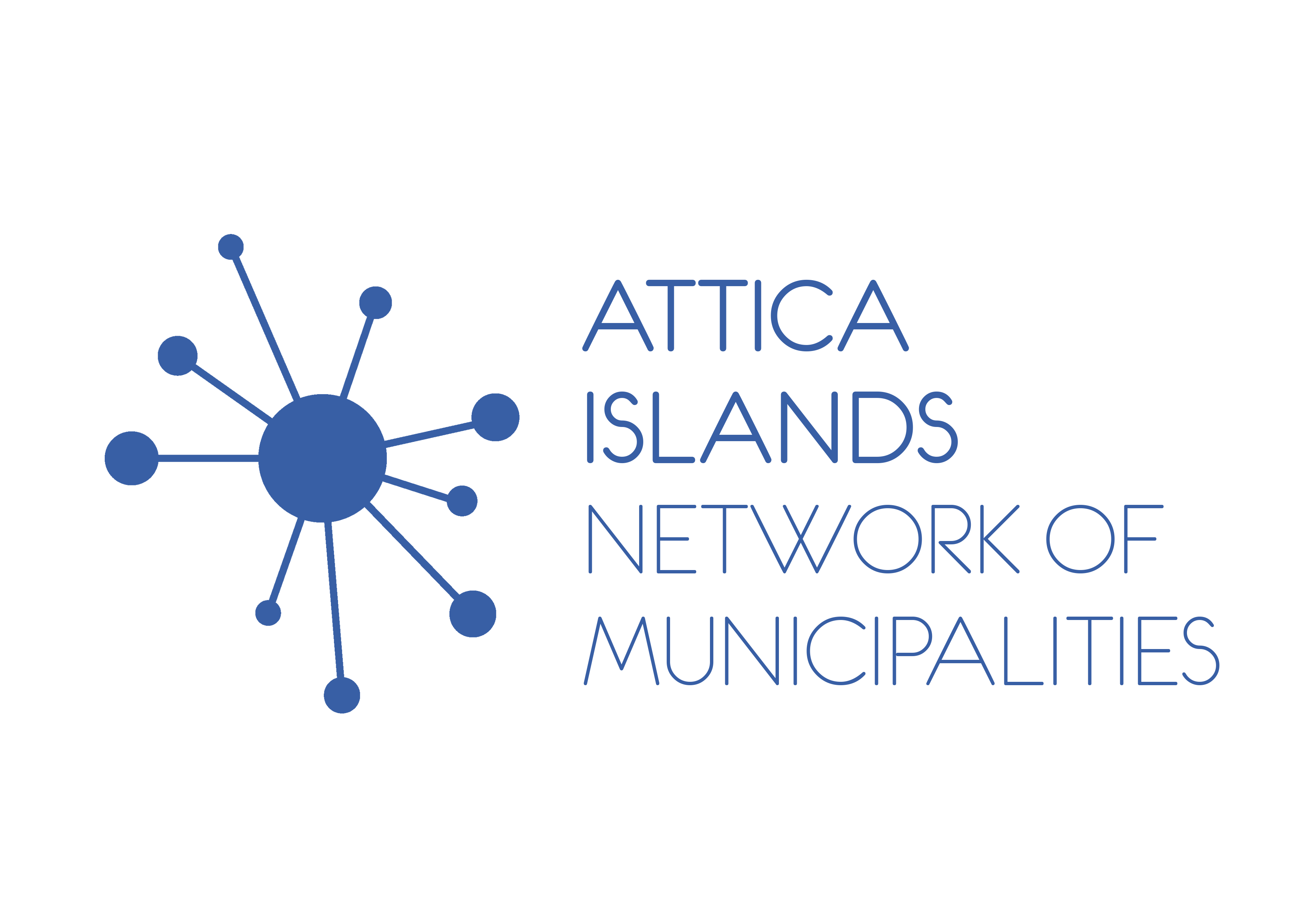 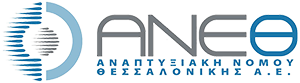 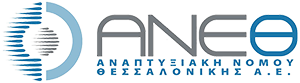 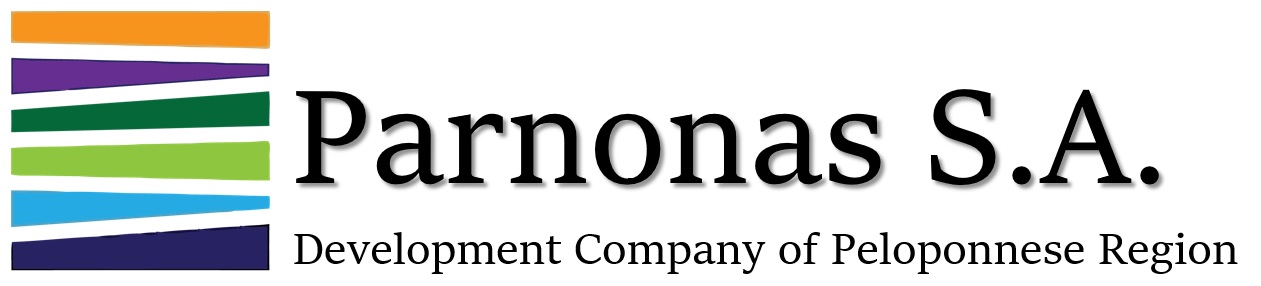 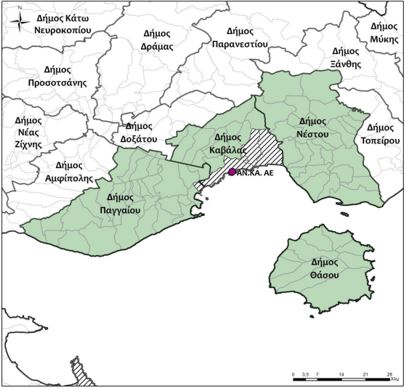 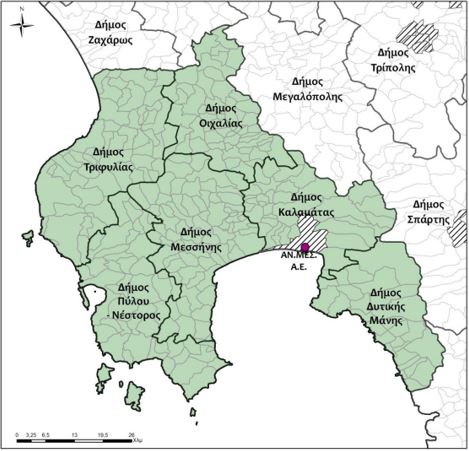 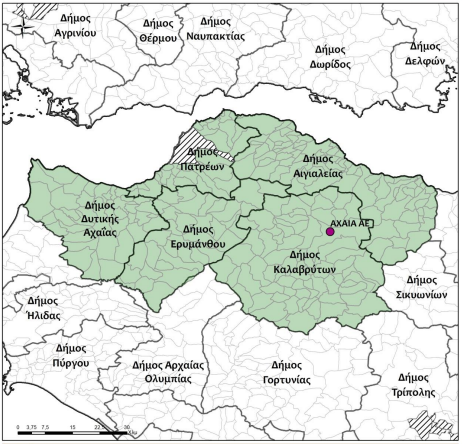 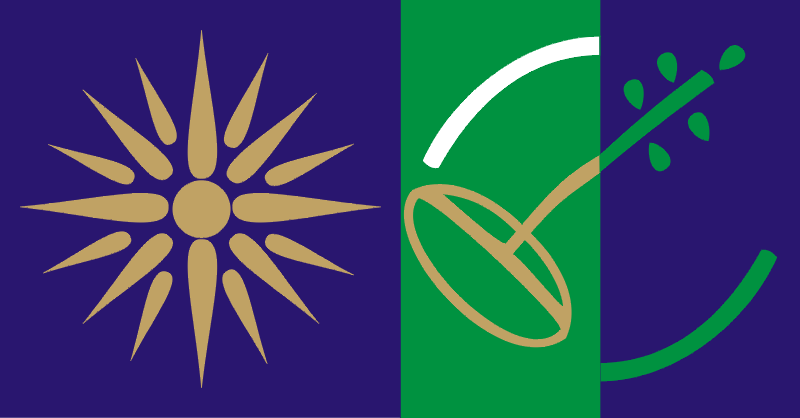 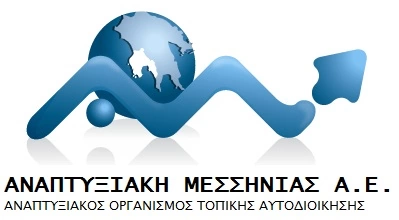 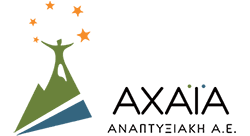 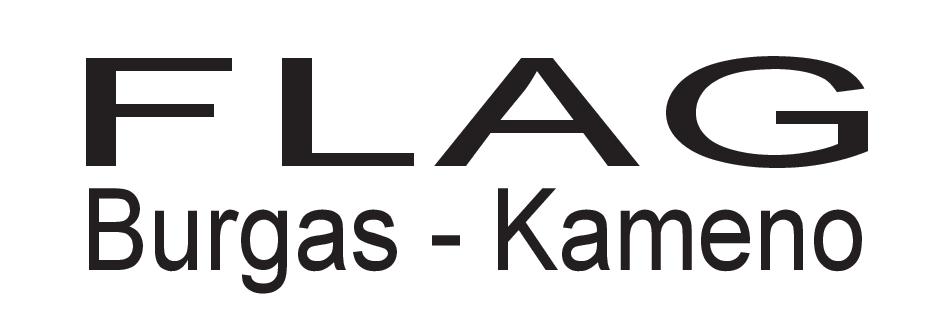 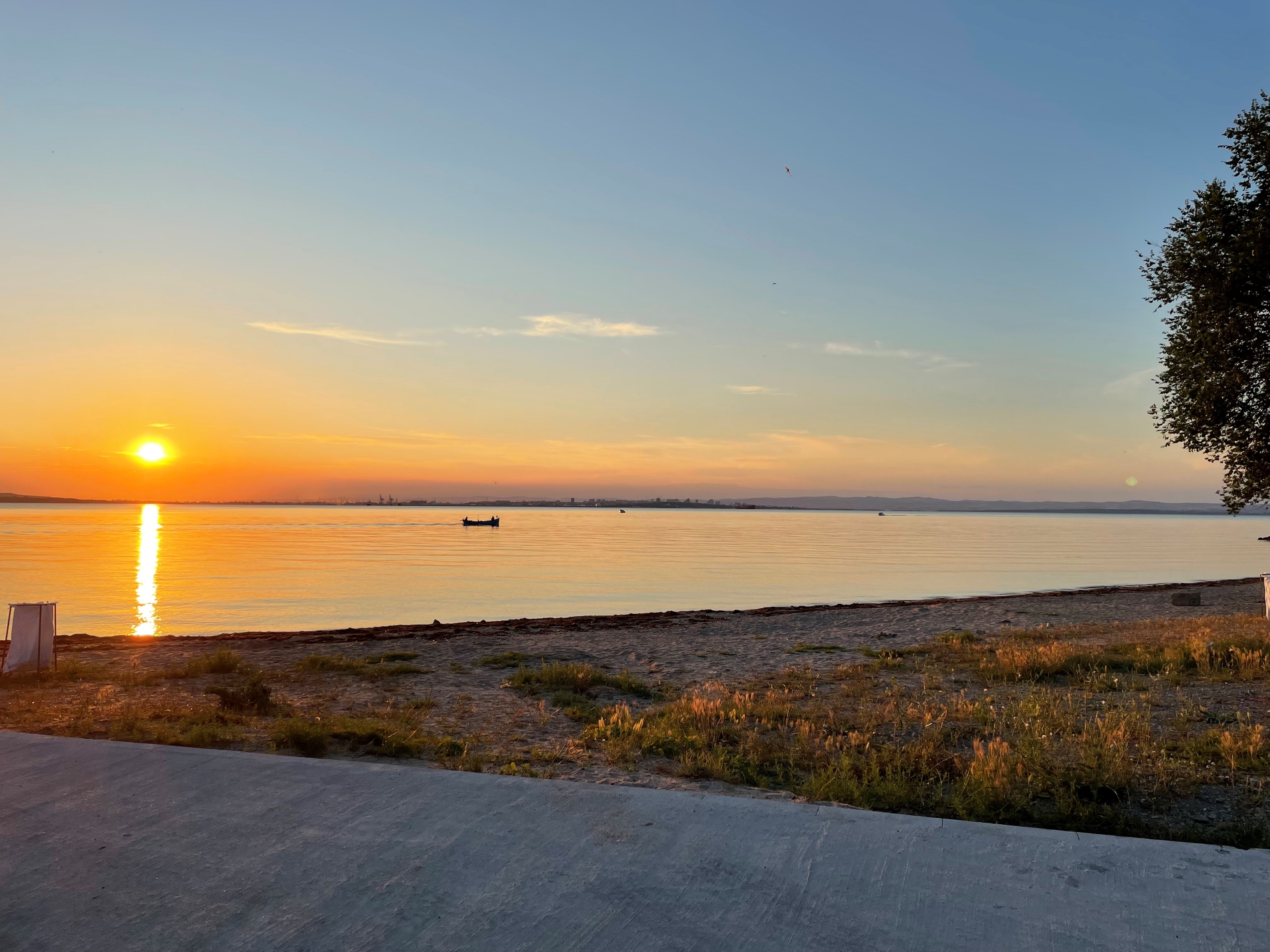 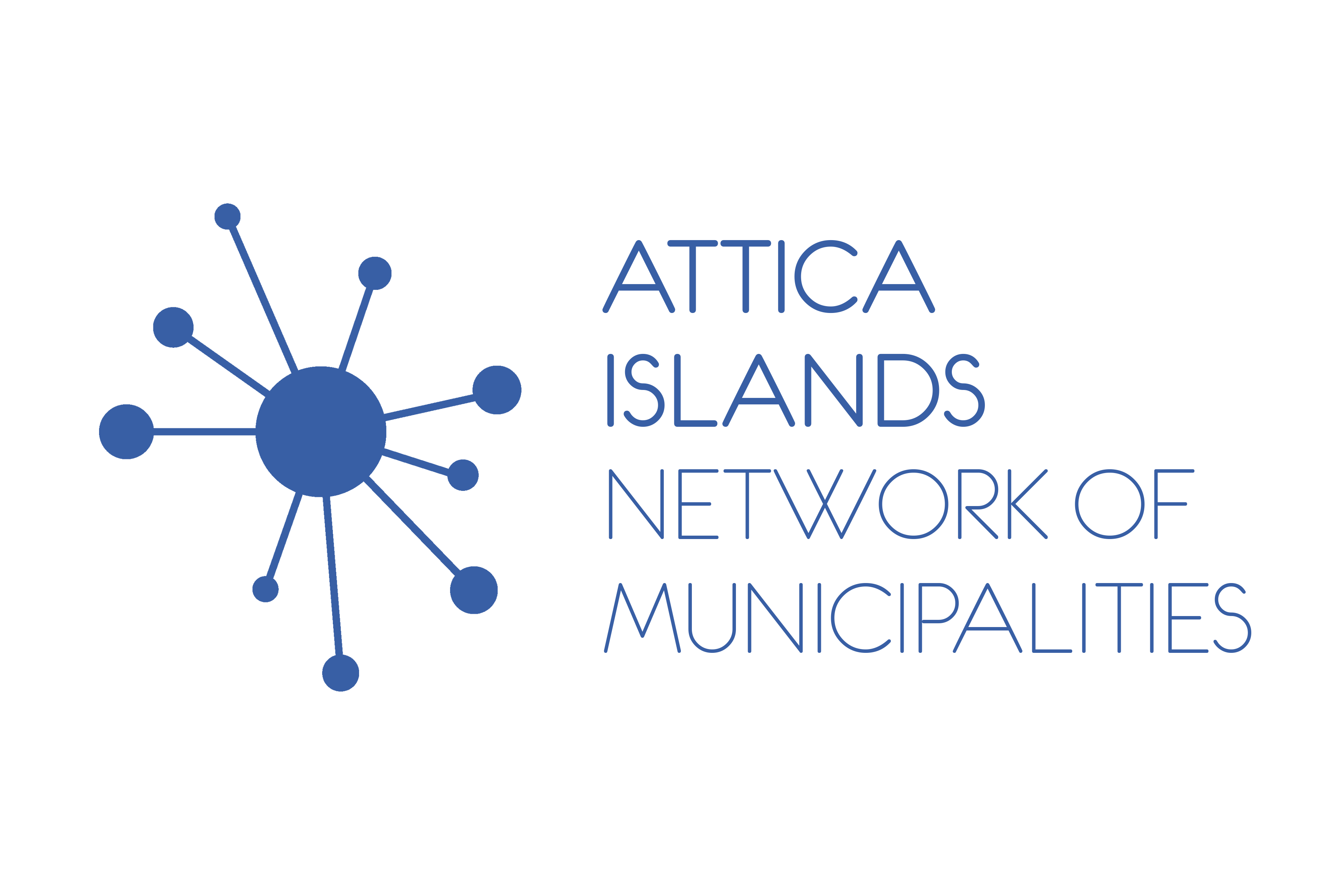 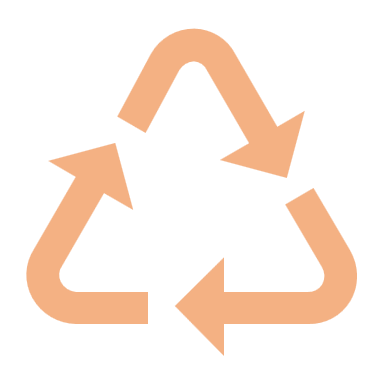 Purpose
The creation of an Incubator Network, which will work together to address selected marine challenges in order to support:
The protection and restoration of aquatic biodiversity | strengthening marine and coastal ecosystems
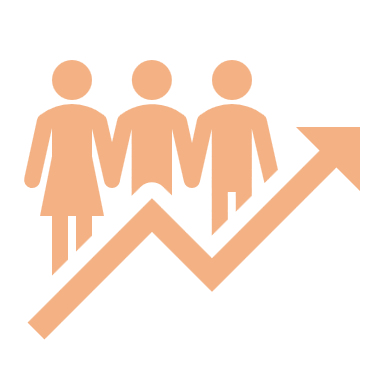 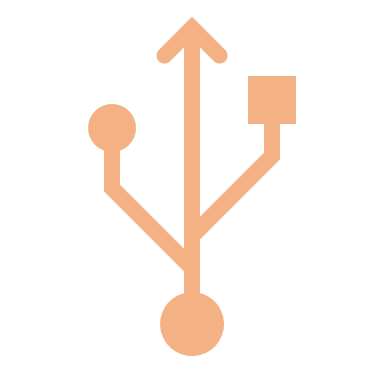 Enhancing technological development
The development of vocational training
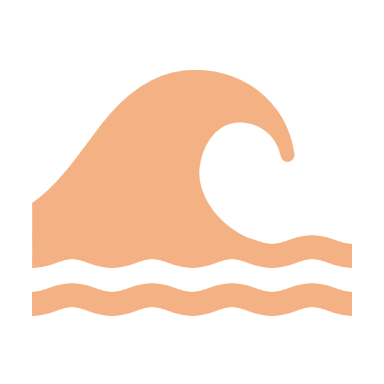 Enhancing the competitiveness and viability of maritime and shipping companies
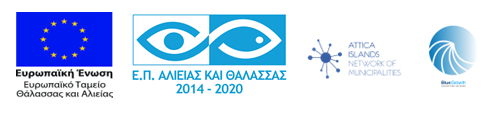 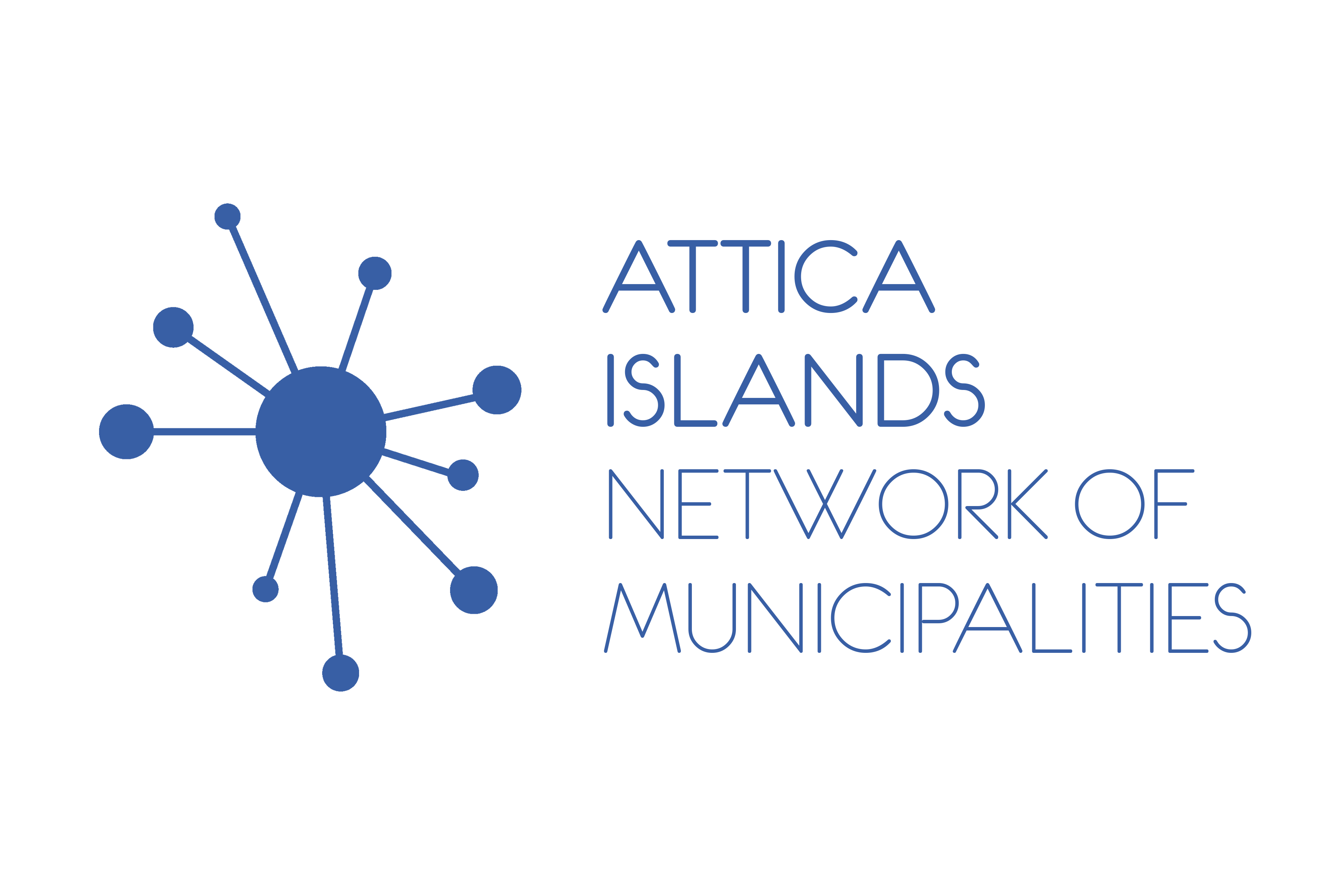 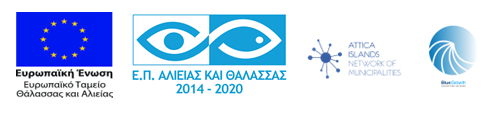 Main phase
Coordination
Road Map and strategic studies for blue actions in each area. 
Studies to examine the climate changes 
E- Port 
Dissemination – Assessment
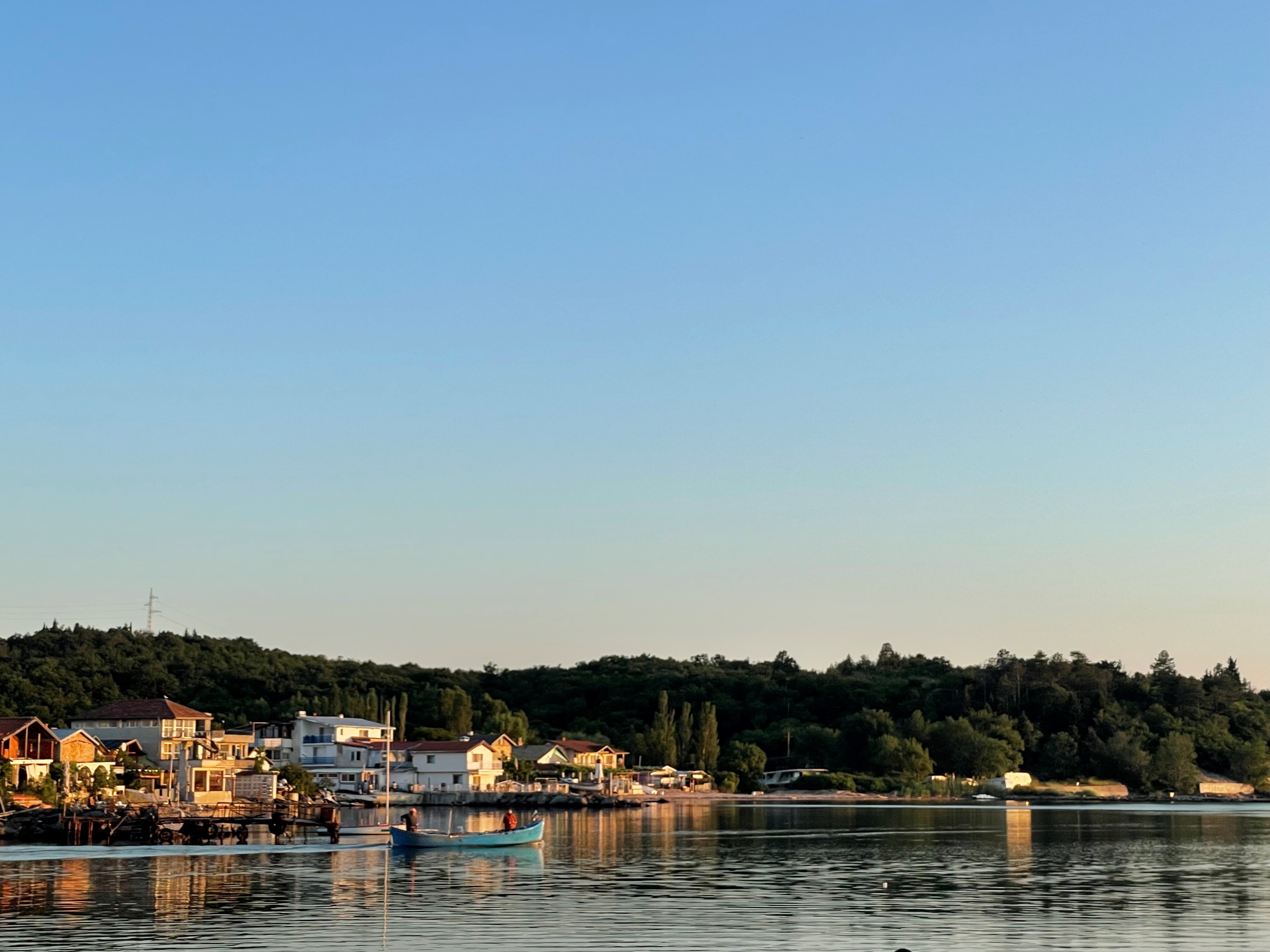 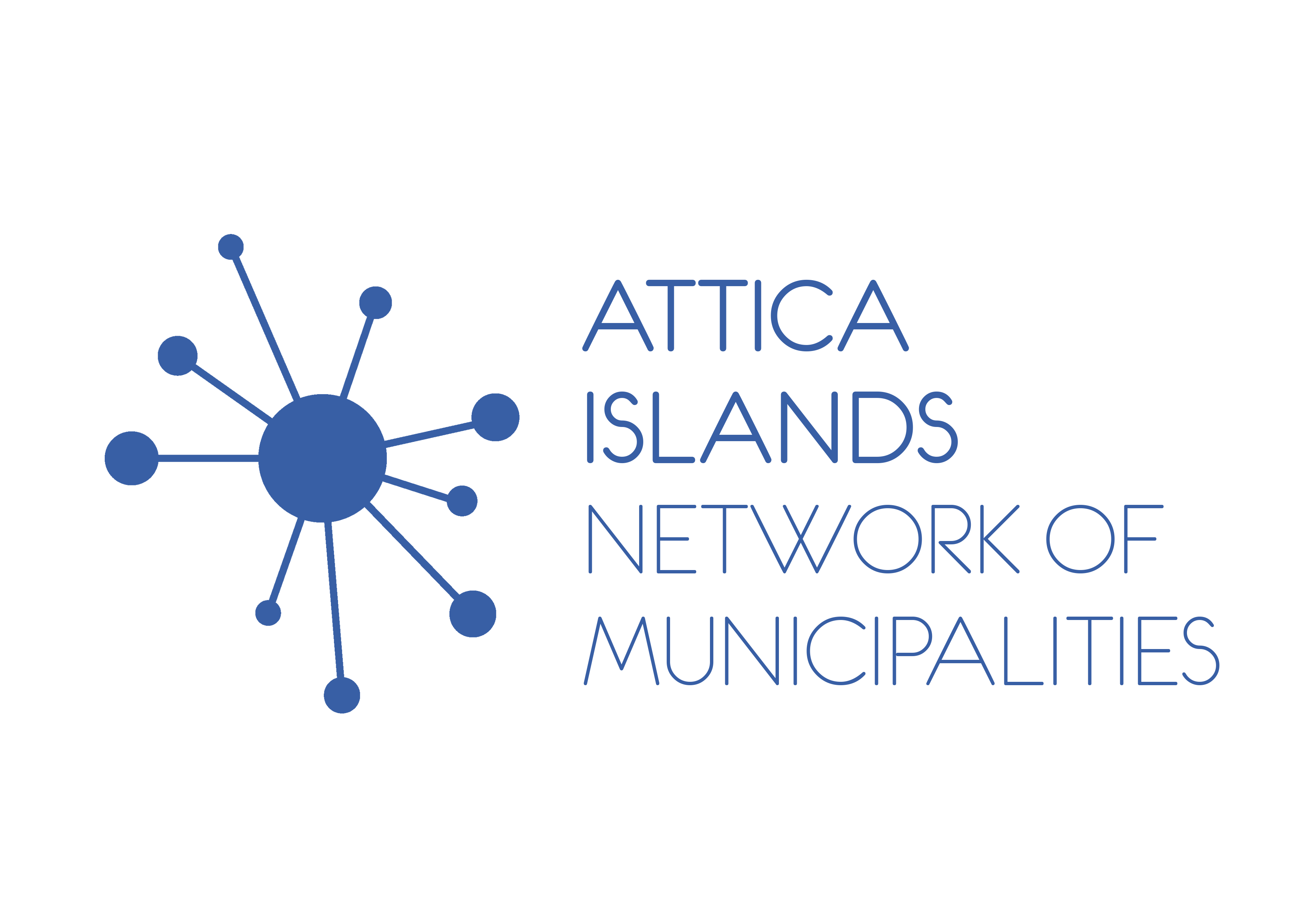 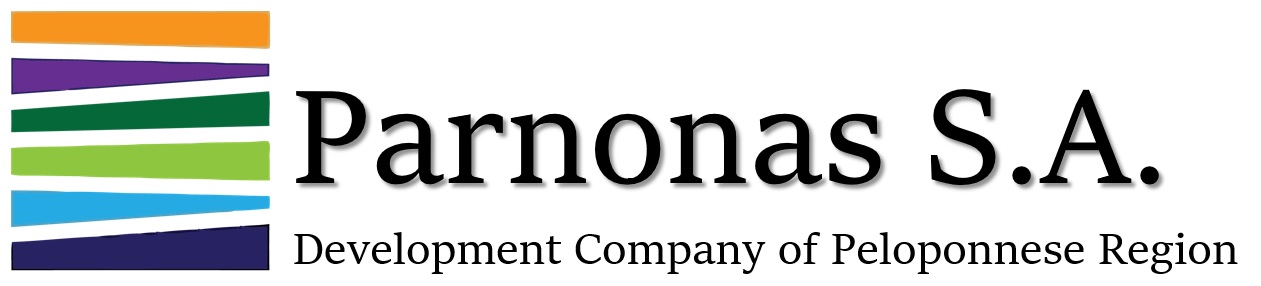 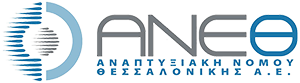 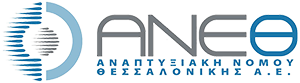 Coordination - Project management
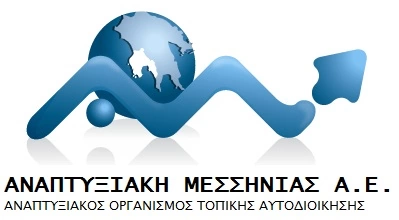 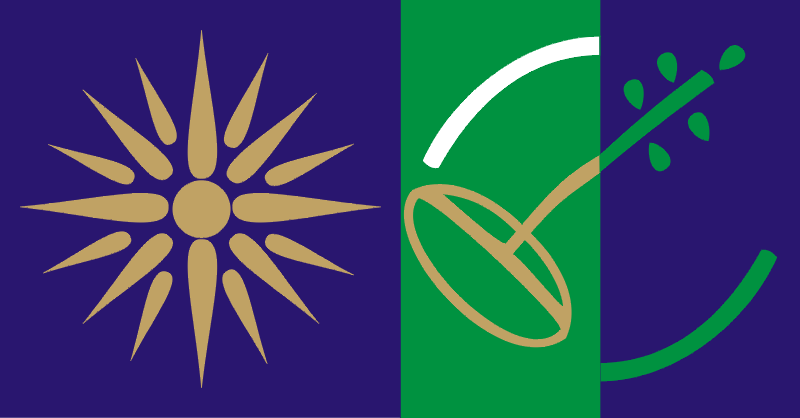 The Coordination - Project management action of the main phase has two partial actions:
Joint actions provision of services
Local action consulting services
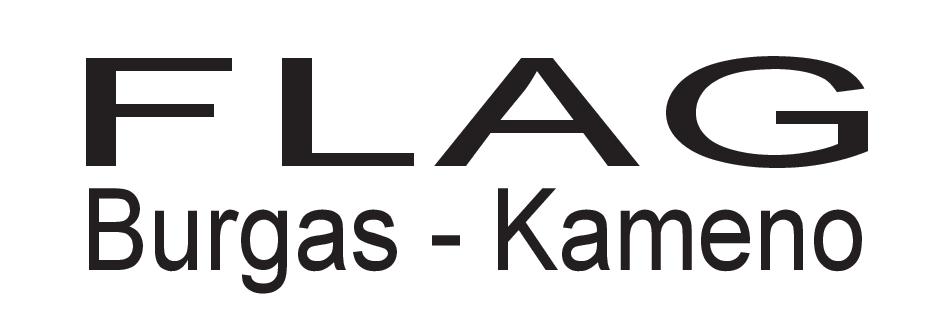 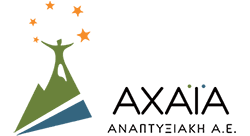 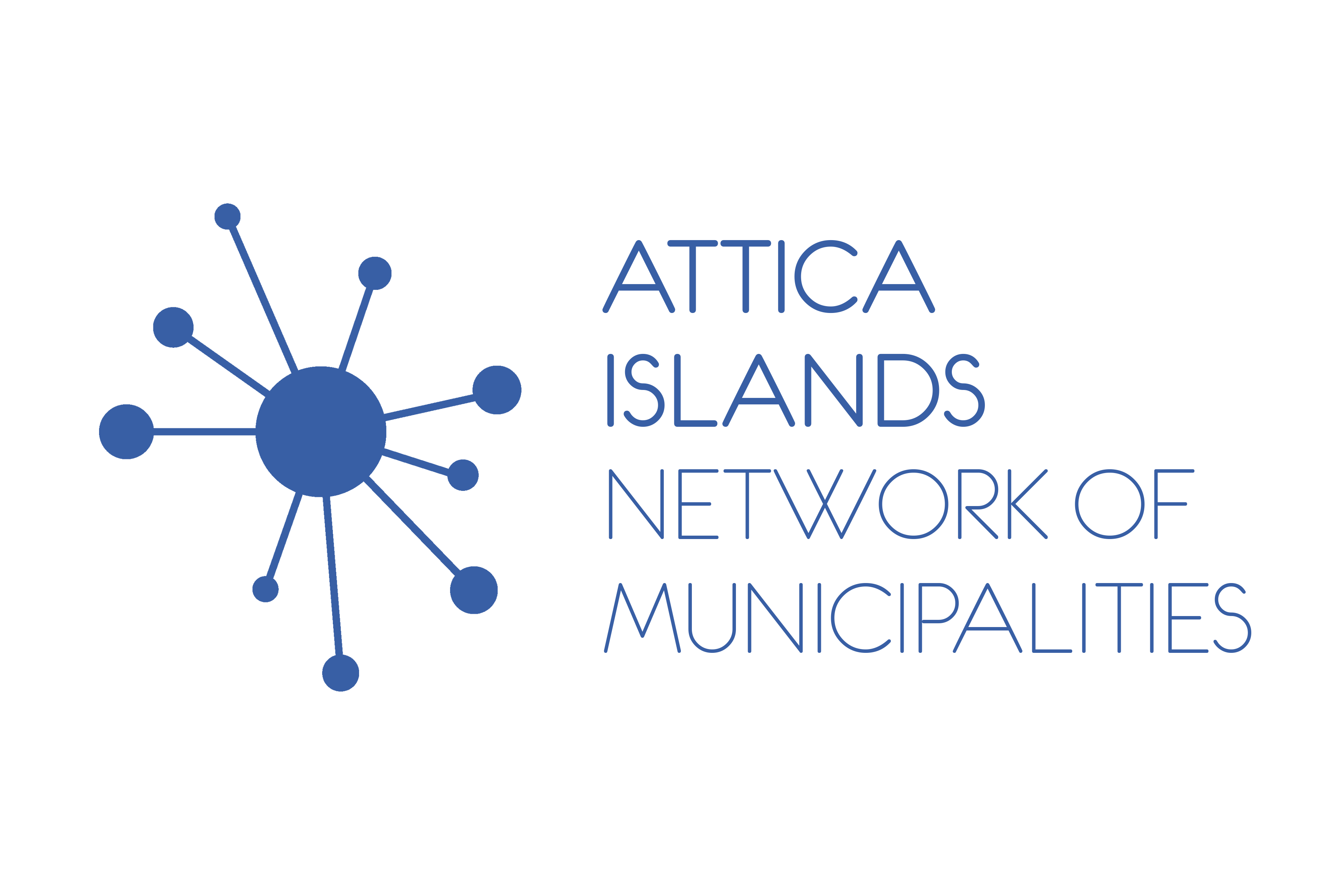 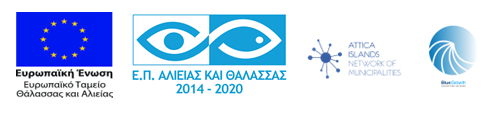 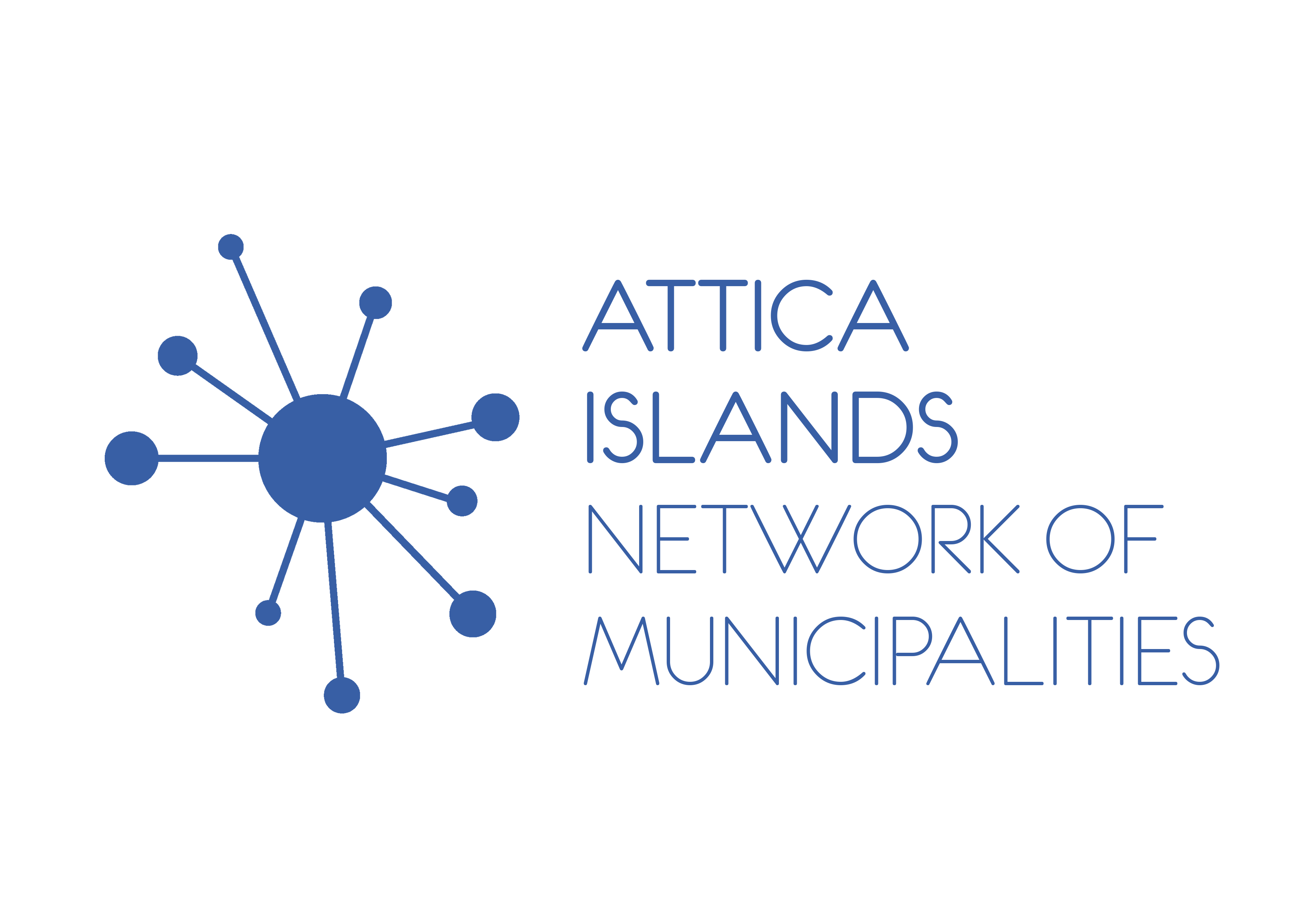 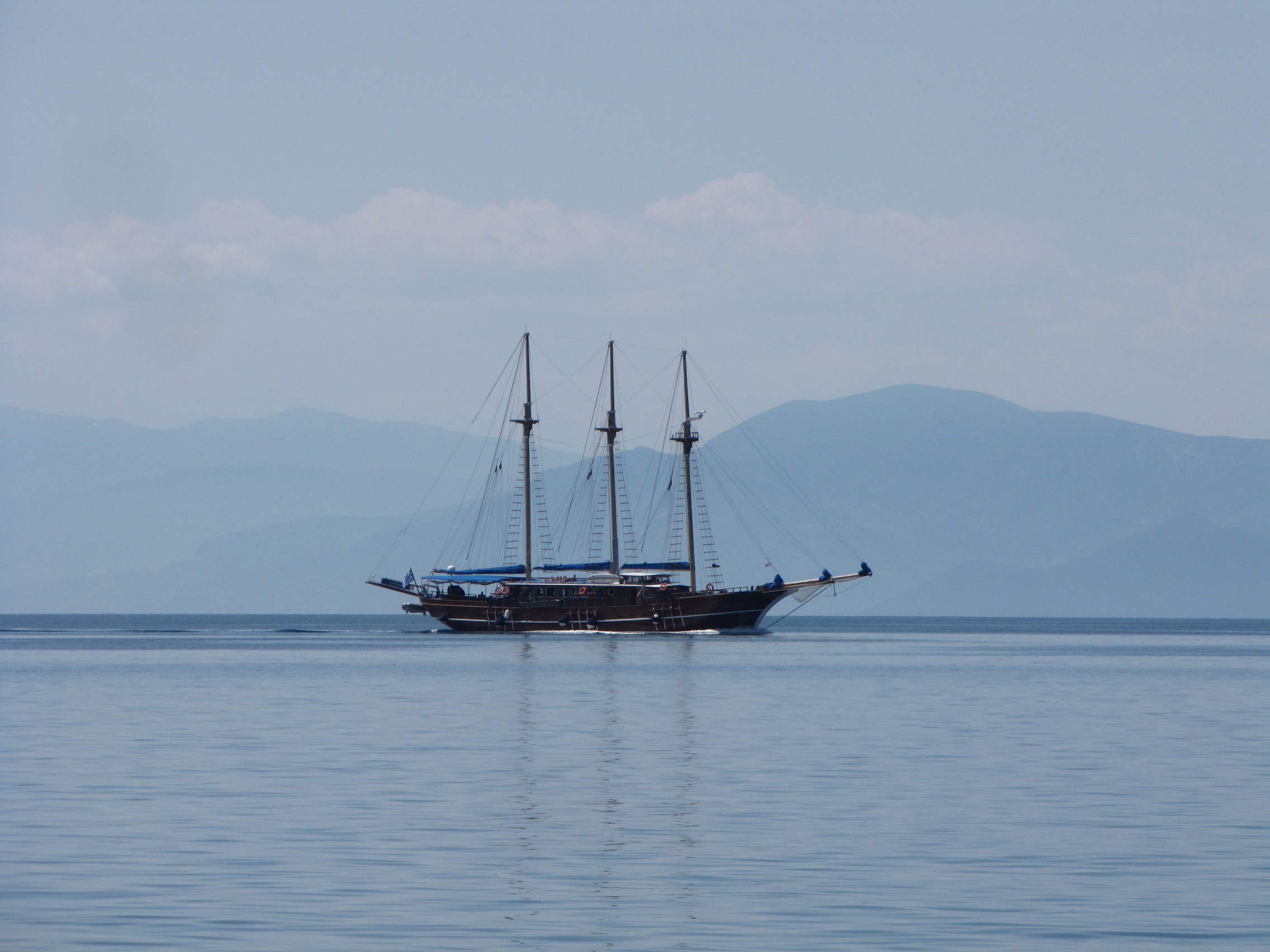 Main phase
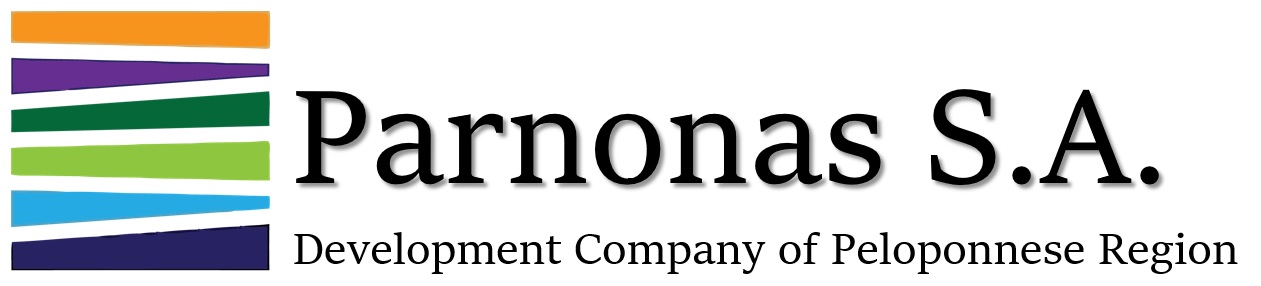 Consulting and Experts
The Consulting and Experts
action of the main phase has 5 partial actions:
Creation of the Blue Growth Incubator Network
Strategic Plans for "Blue Growth“
 Impacts of Climate Change on Coastal and Marine Ecosystems
Studies on the "smart port of the future“
Port infrastructure support applications
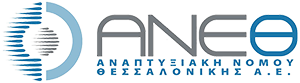 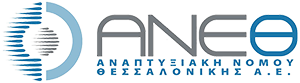 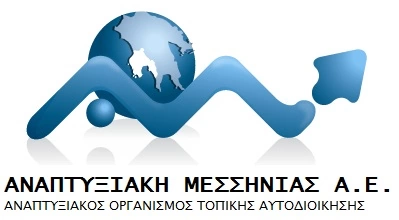 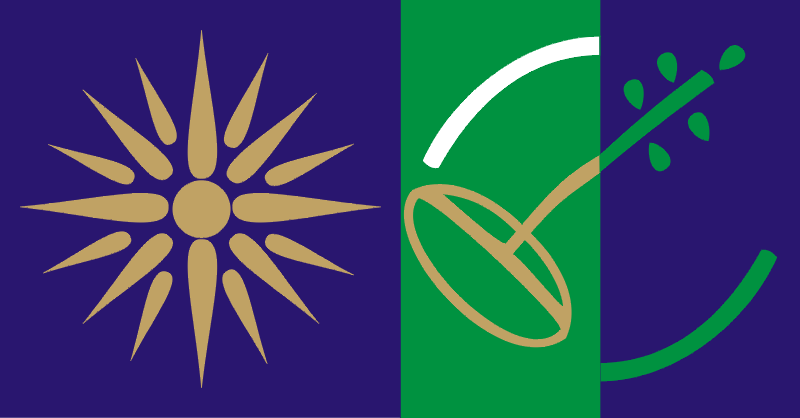 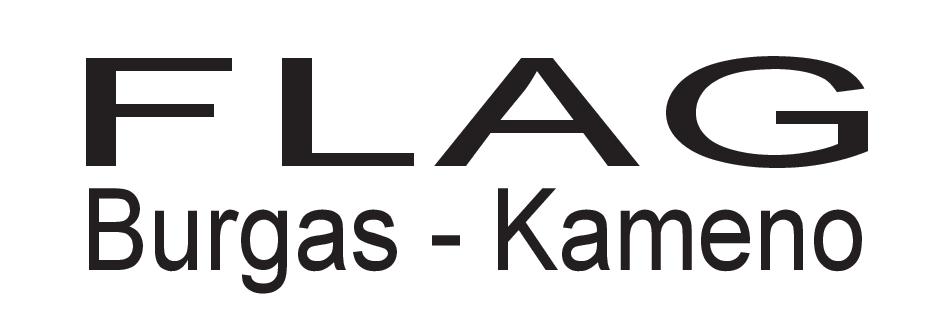 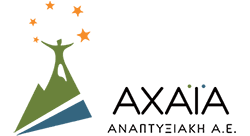 Main phase
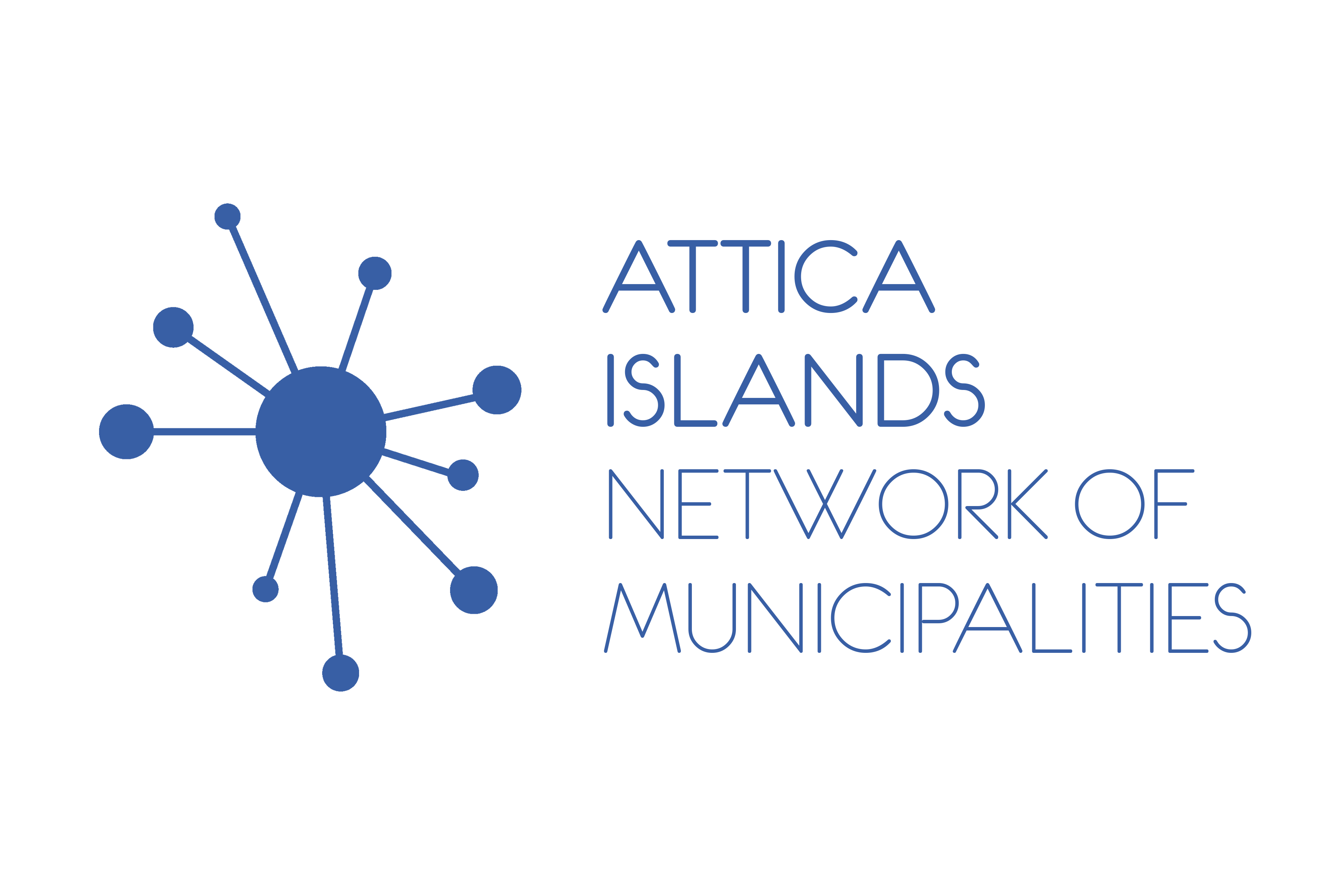 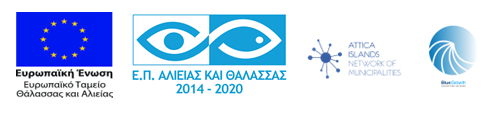 Awareness - Publicity
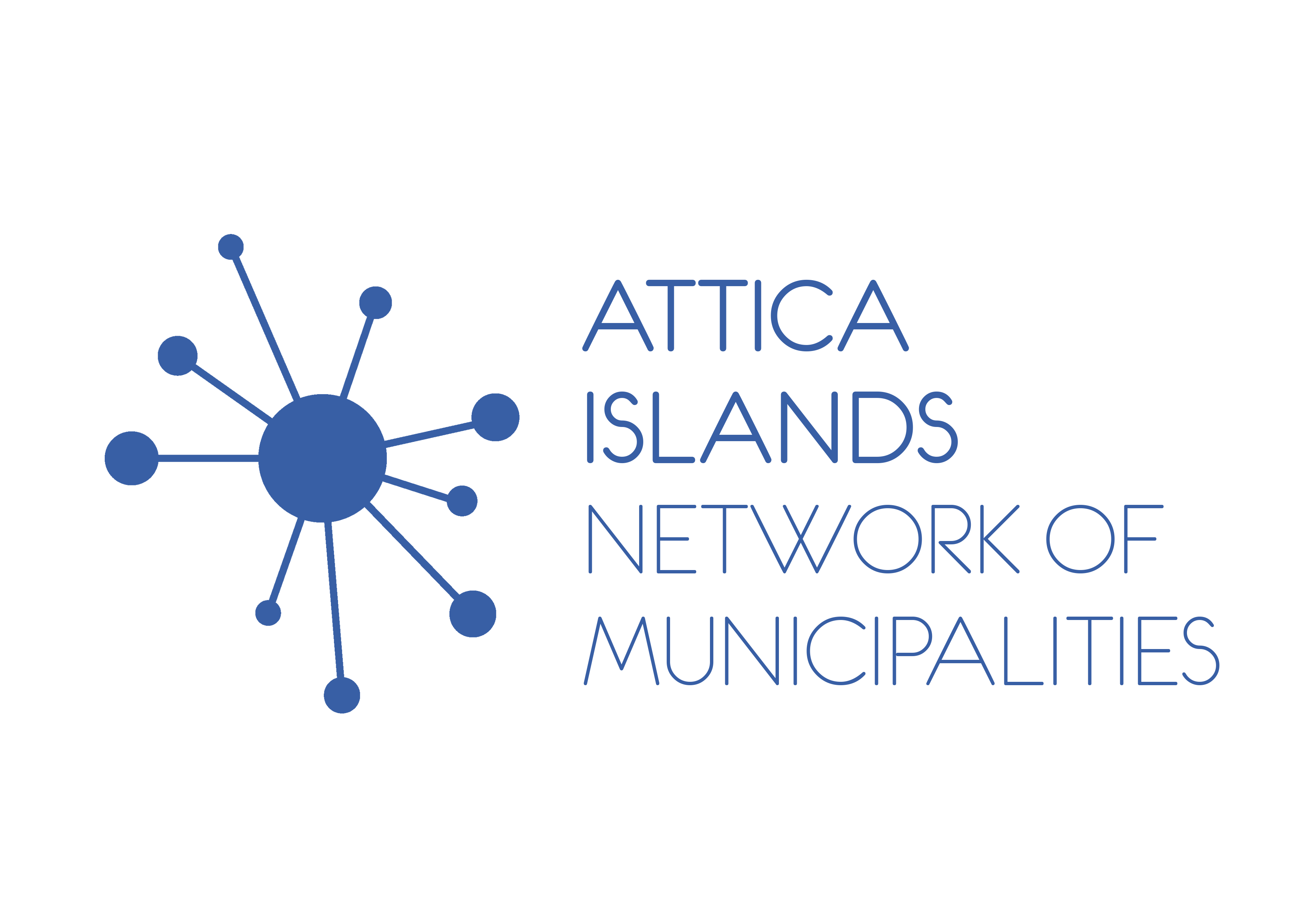 The Awareness - Publicity
action of the main phase has 9 partial actions:
Publicity and dissemination of project results
Project website in 3 languages
Conference organized by the Coordinating Partner
Three (3) newsletter editions of the project
Transnational workshops for "Blue Growth“
5 workshops organized by the 5 Fisheries LAGs - 6 local reports of results and conclusions
1 joint version for conclusions and results.
Maritime Awareness Actions
Local press events by LAGs in their areas
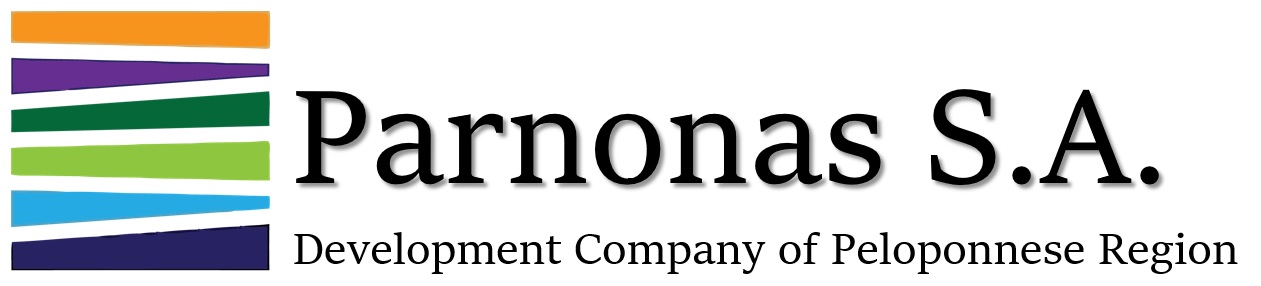 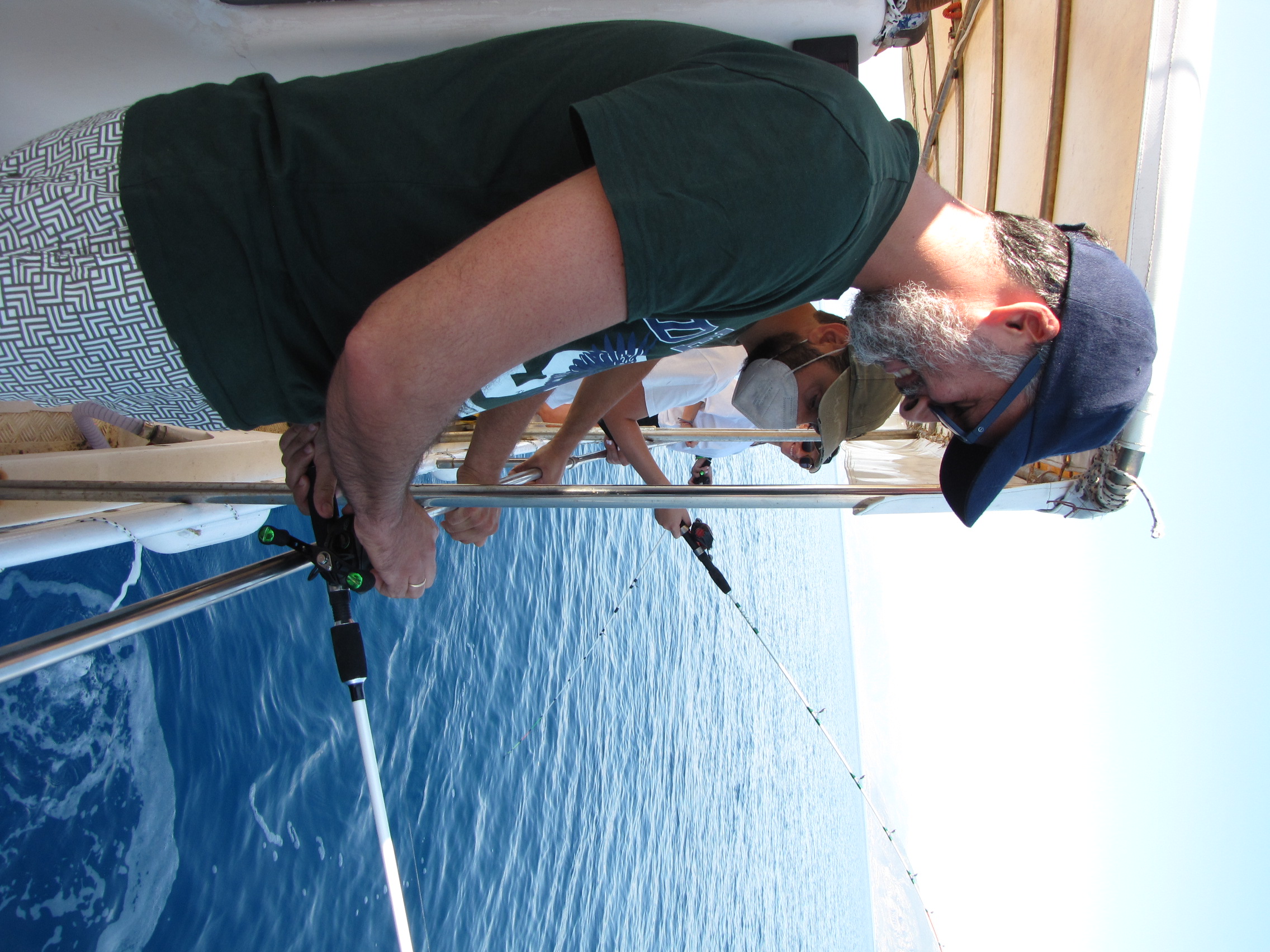 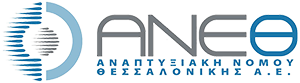 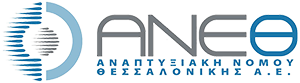 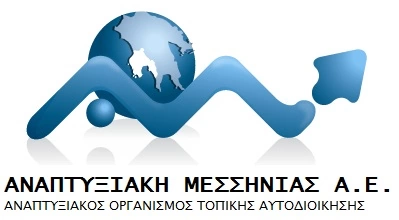 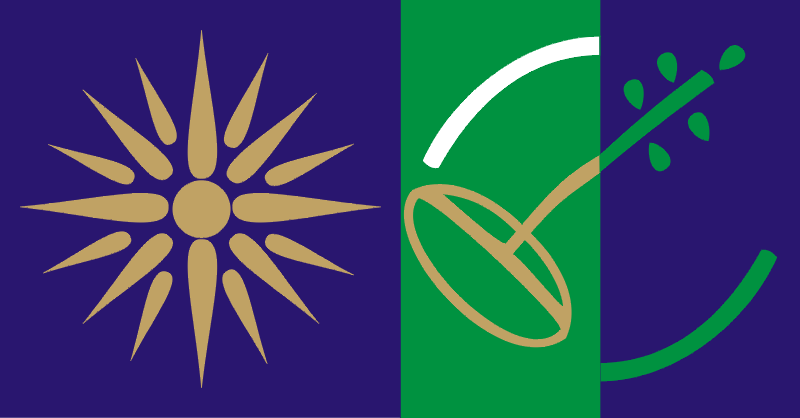 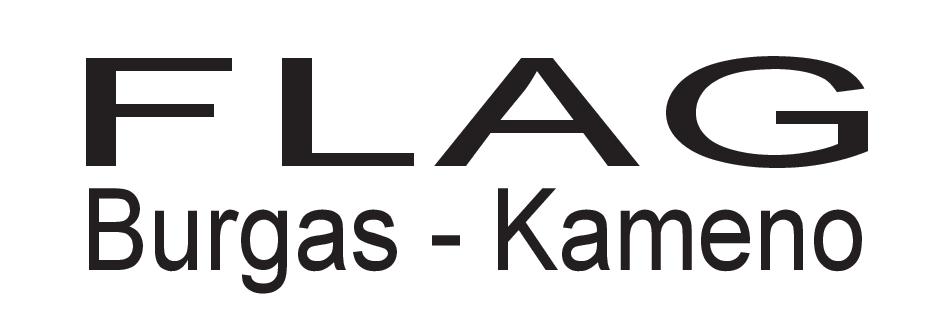 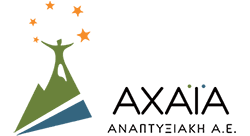 Timetable
2022 - 2023
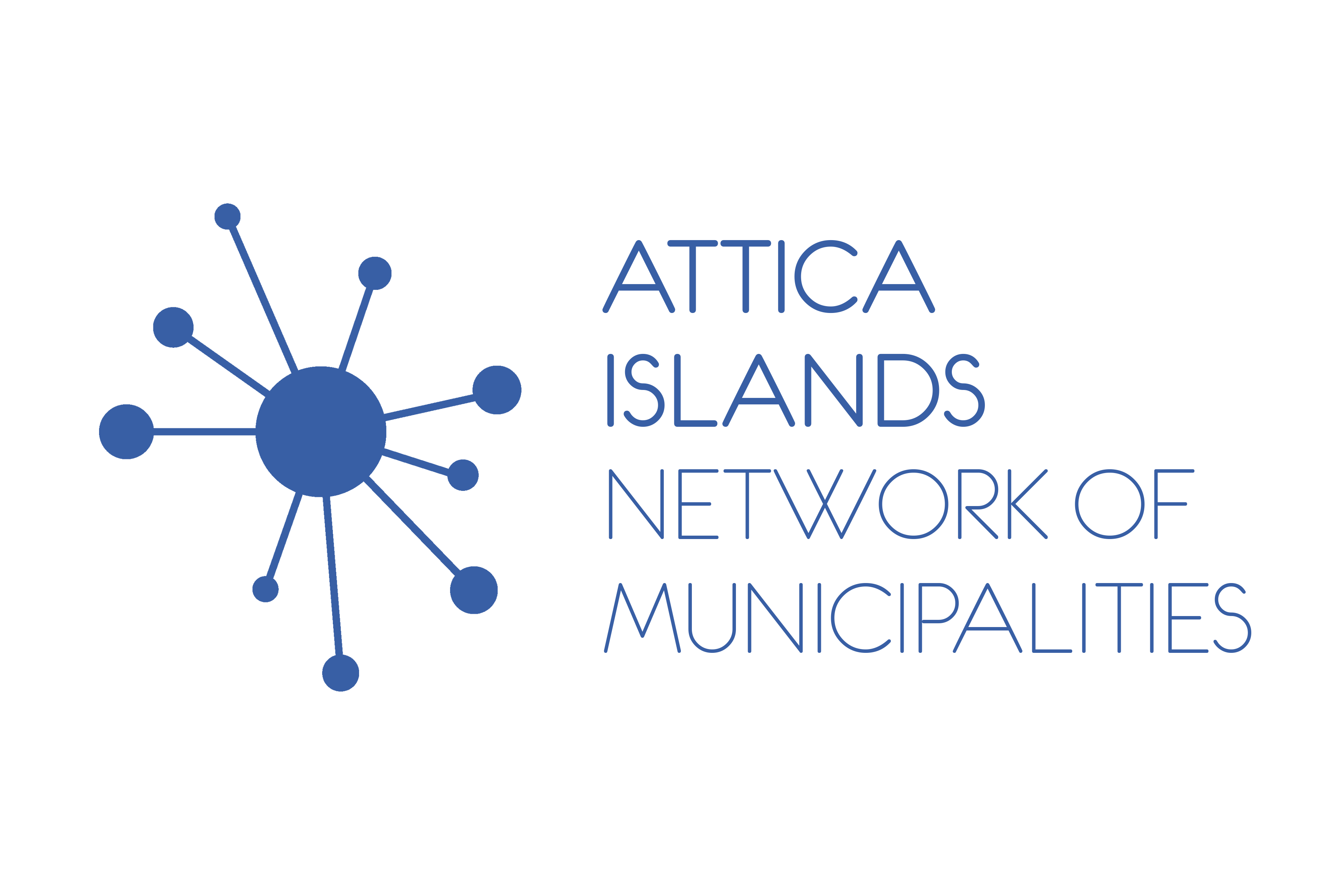 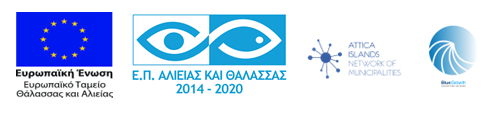 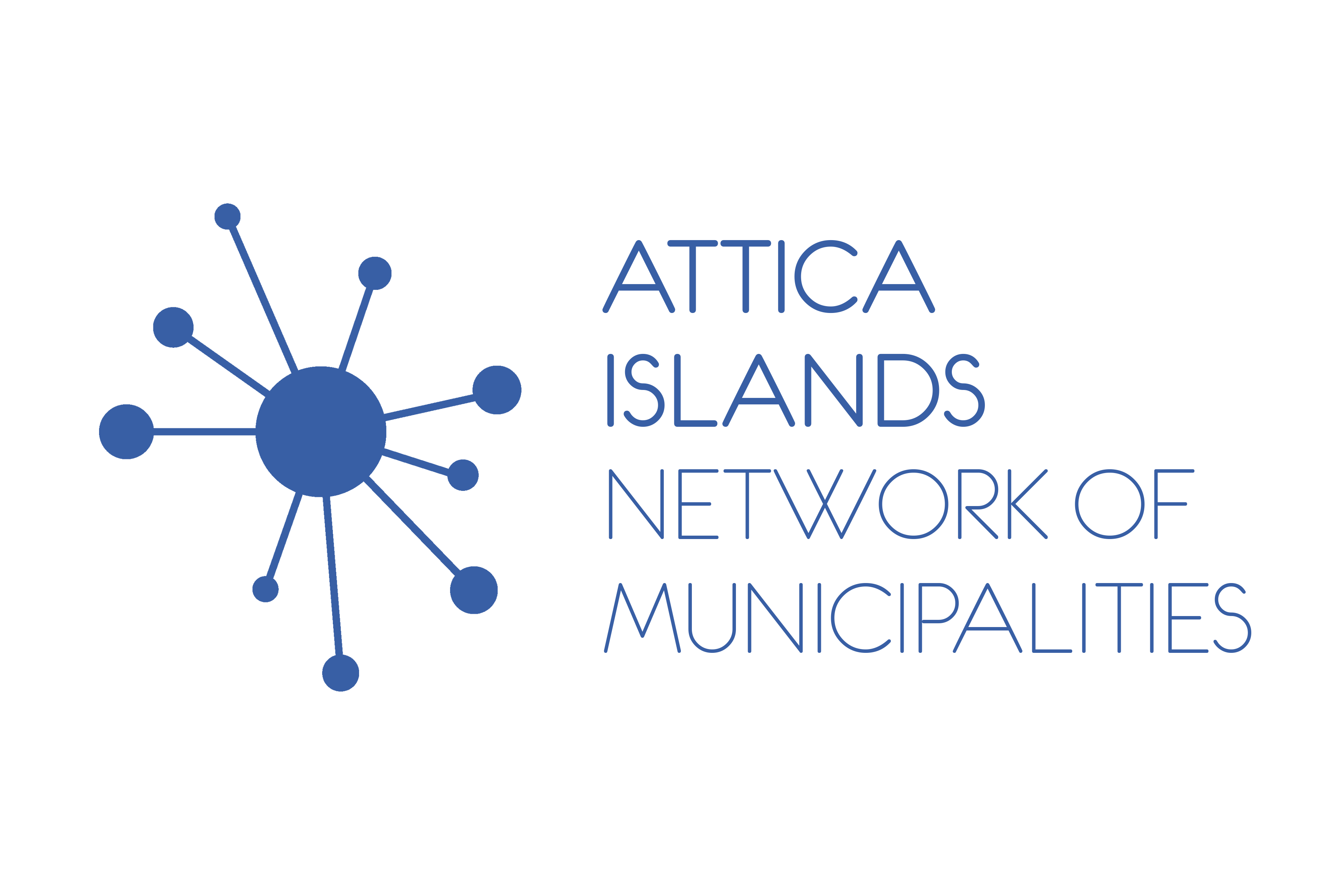 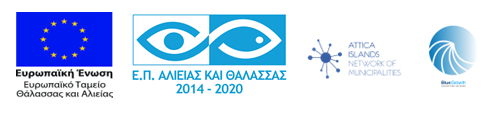 Current situation
Our Goal
Our goal is to create a tool that will guide new professions and activities as a result of blue growth and rather with the use of smart technologies. 
Most likely with the creation of an online guide that will utilize and present the results obtained from the strategy studies, which are based on parameters, such as climate change and the road map, could create a possible business-environmental planning, on a ten-year vision.
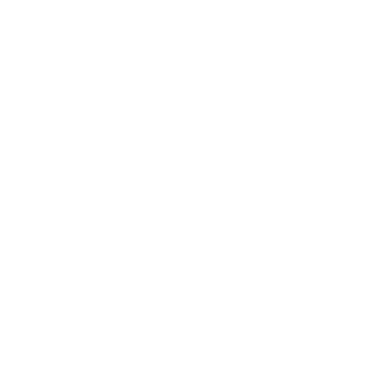 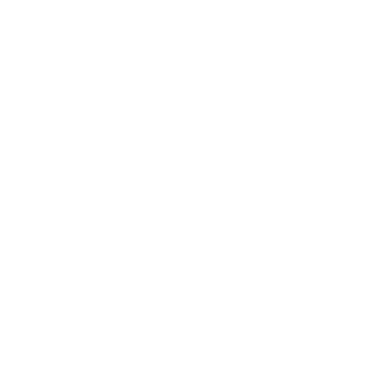 Preparatory phase
Coordination - Project management
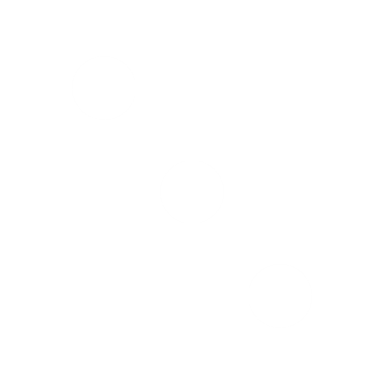 Consulting and Experts
In the stage of collaboration and exchange of knowledge we collaborated with the University of Piraeus and 5 graduate  students with the aim of preparing studies for the analysis of each area and suggestions for improvement
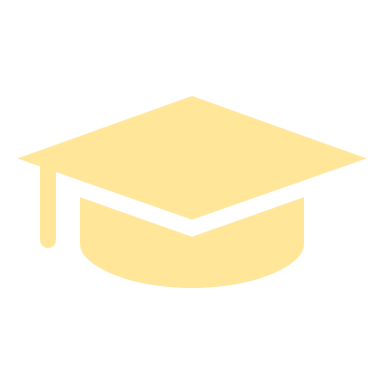 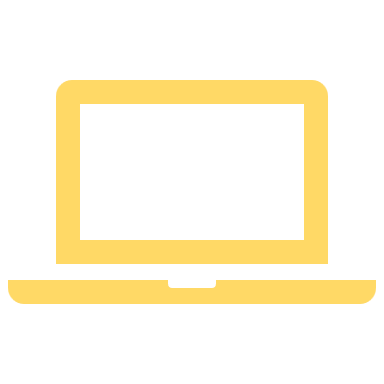 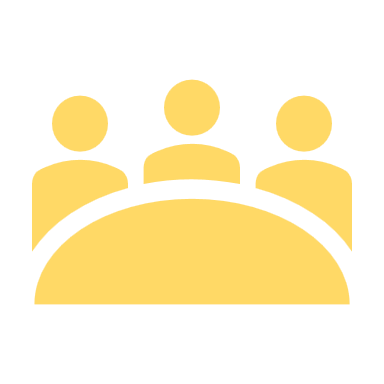 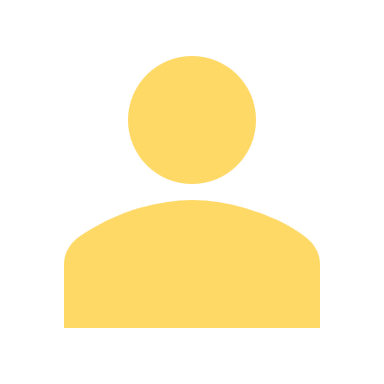 Awareness - Publicity
2023
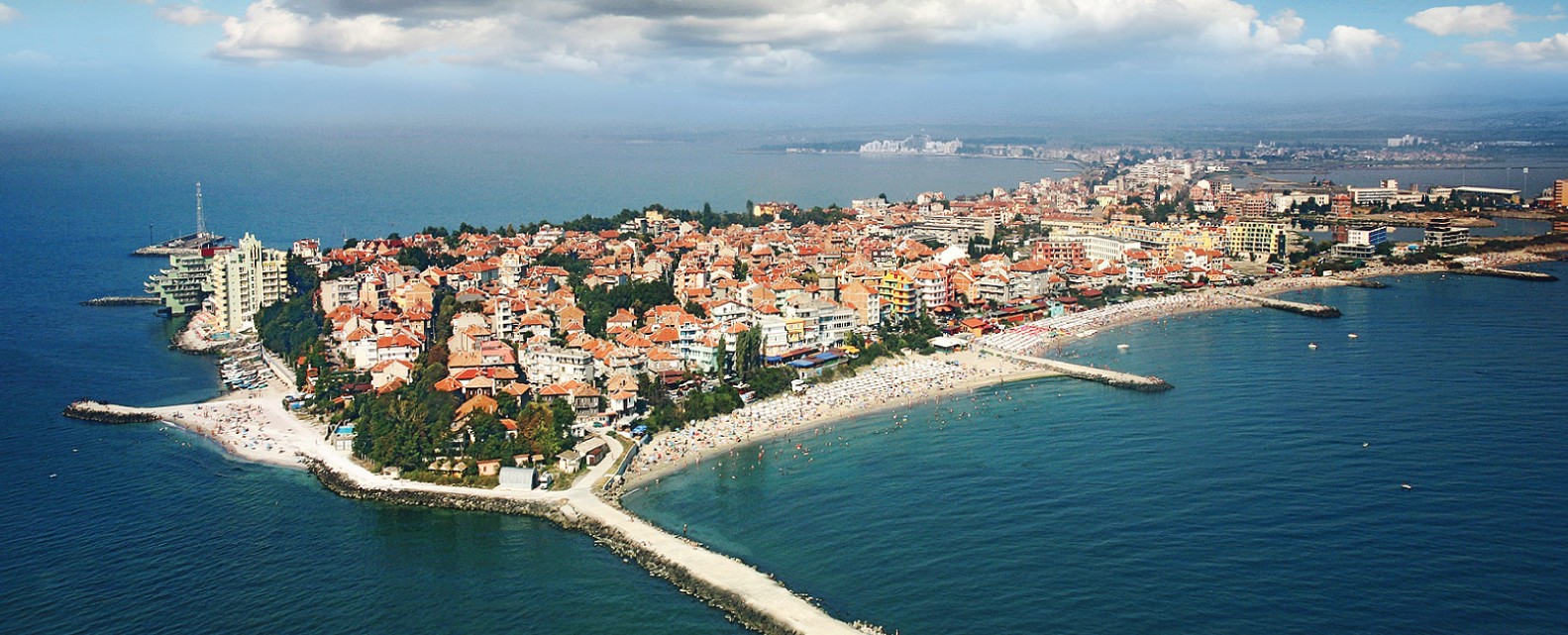 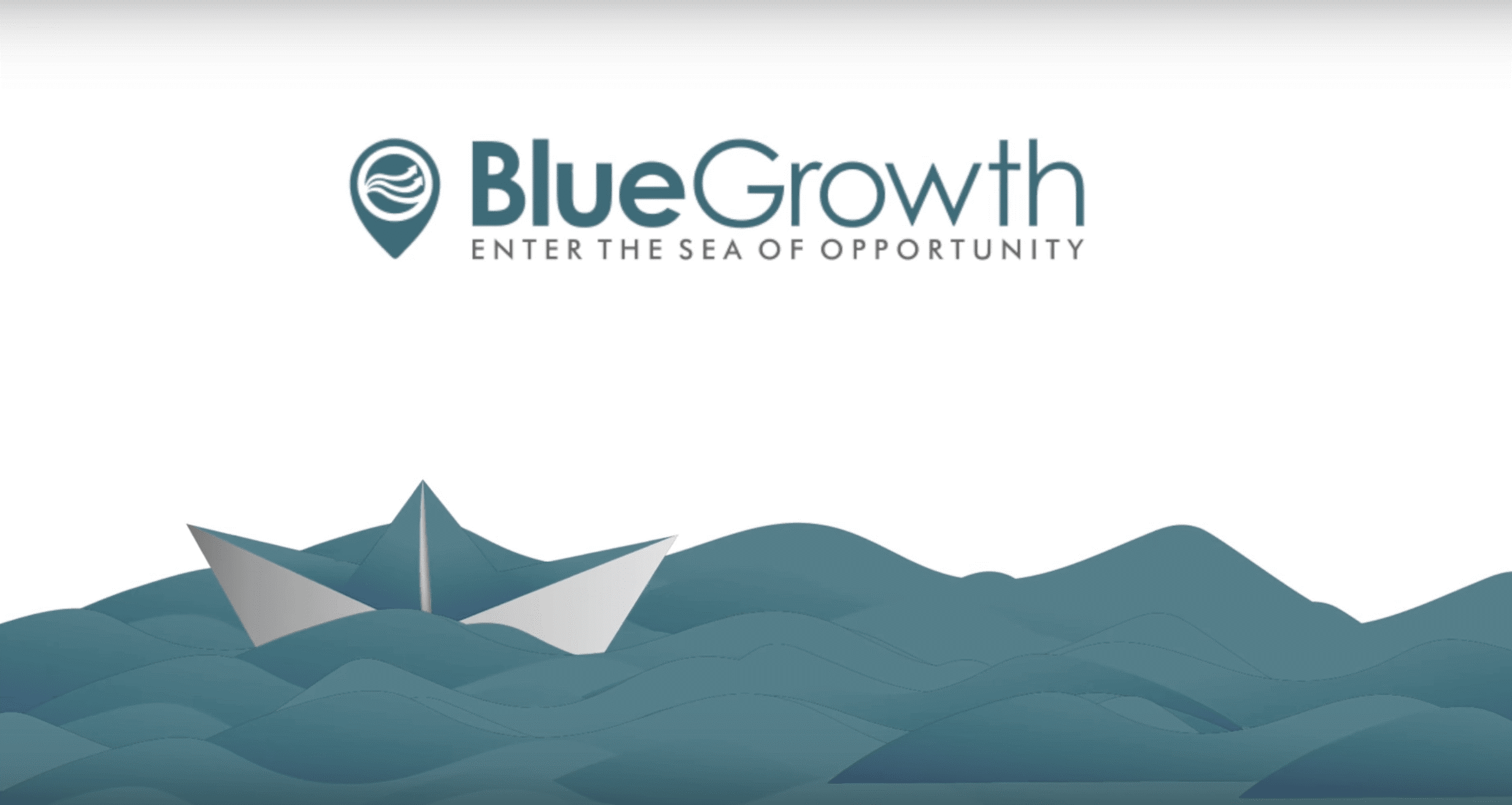 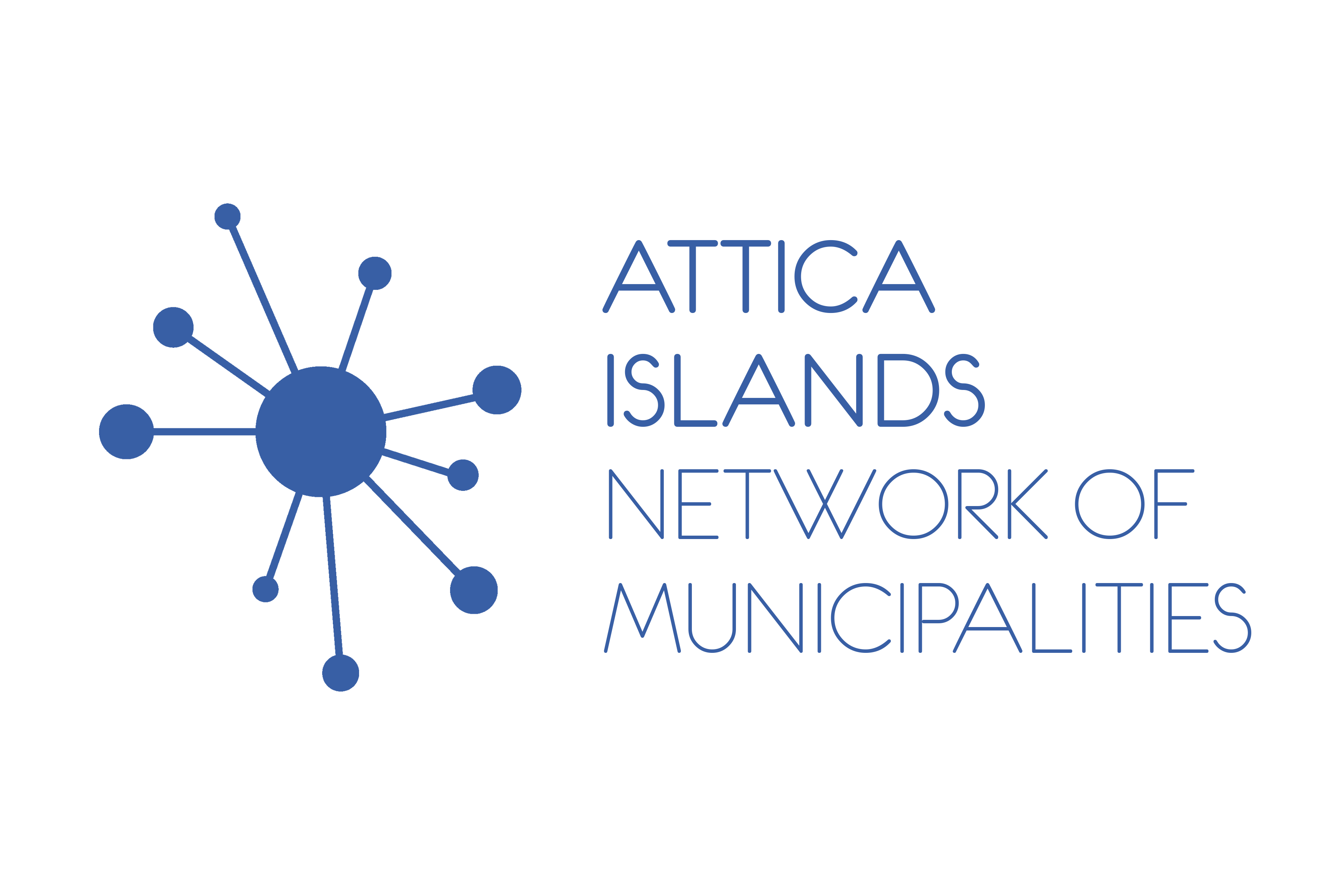 T H A N K   Y O U
Attica Islands Network of Municipalities
«Blue Growth Incubators Network»
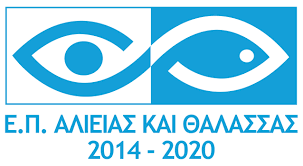 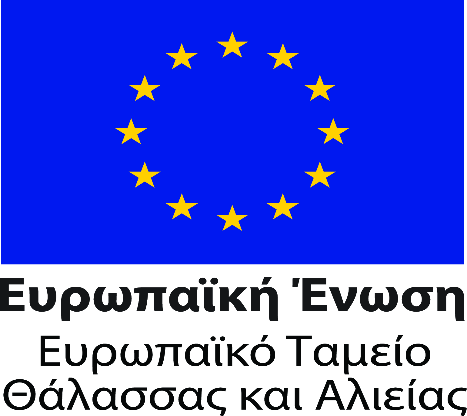 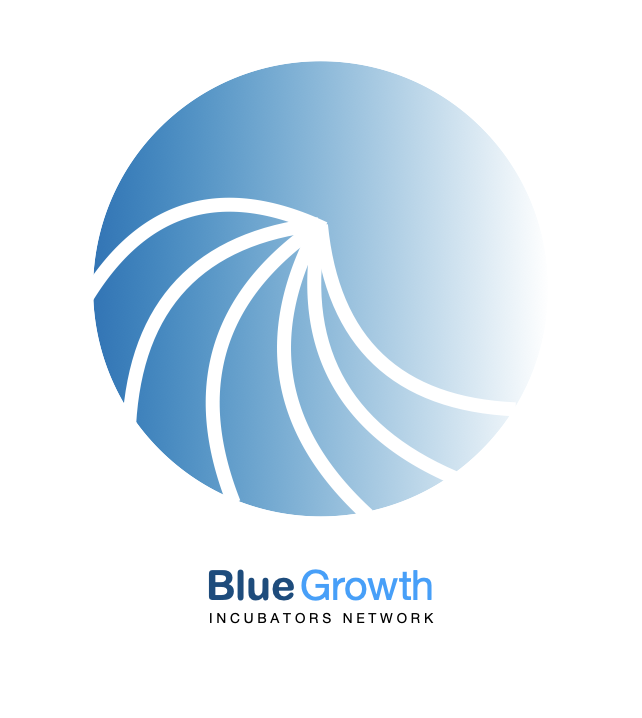 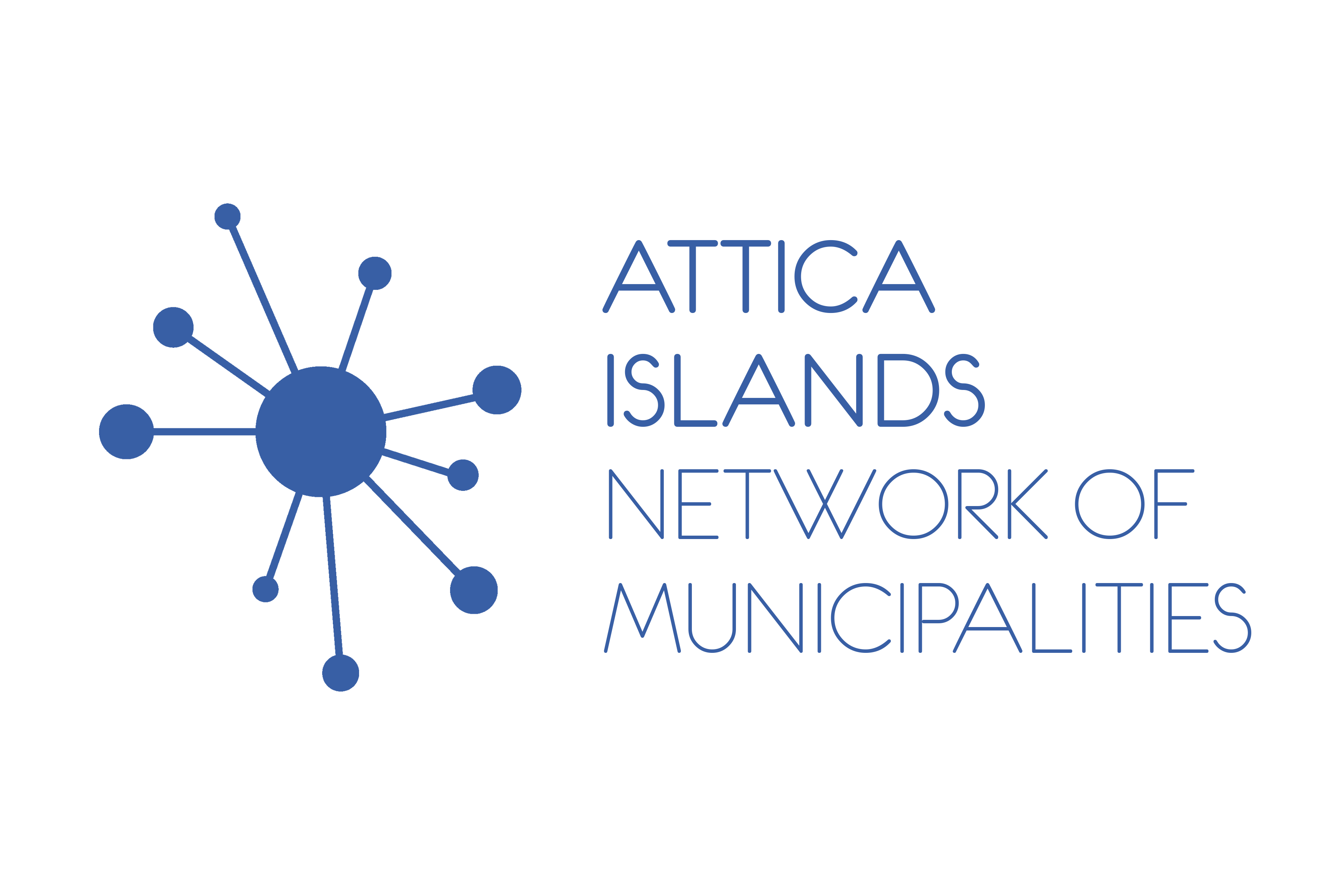